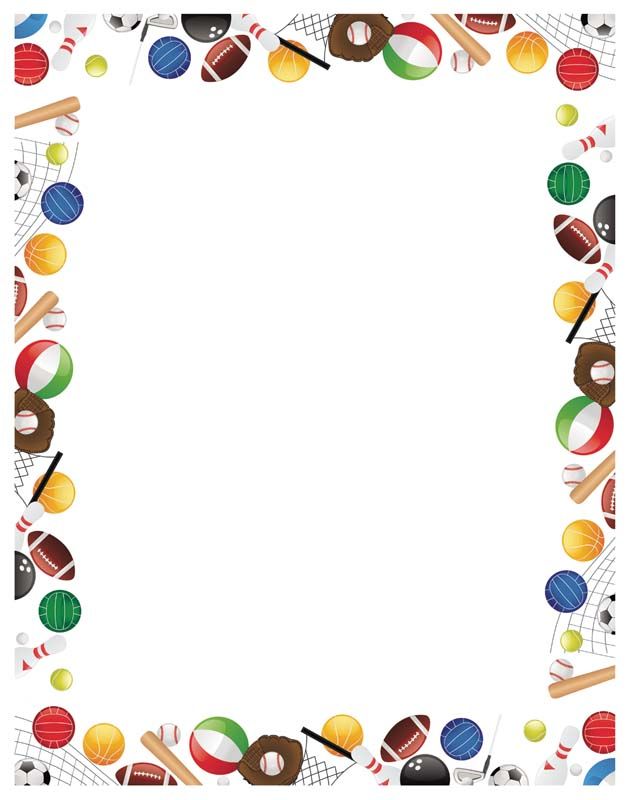 Муниципальное автономное дошкольное образовательное учреждениедетский сад № 4 «Лебедушка» города Южно-СахалинскПРОЕКТ  «ФИЗИЧЕСКОЕ ВОСПИТАНИЕ ДЕТЕЙ РАННЕГО ВОЗРАСТА СОВМЕСТНО С СЕМЬЕЙ» «УМКА»  В РАМКАХ РЕГИОНАЛЬНОЙ ИННОВАЦИОННОЙ  ПЛОЩАДКИ
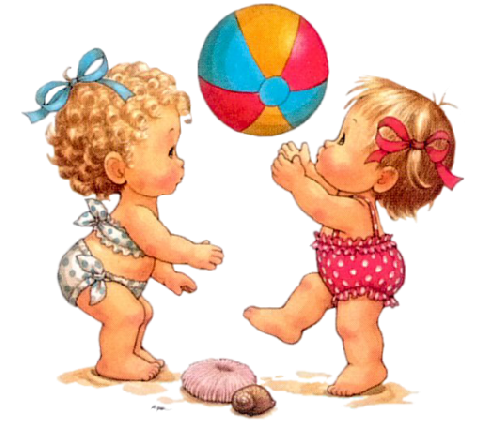 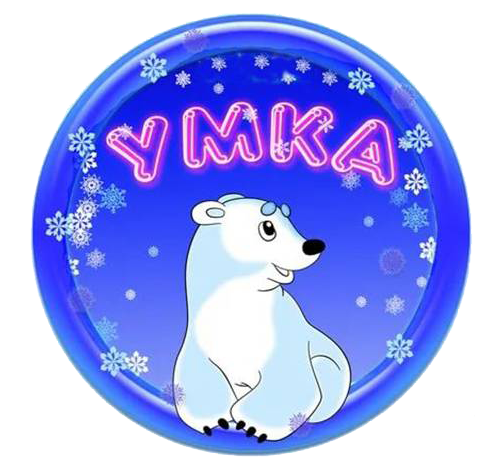 Автор проекта:Инструктор по ФК  Терентьева А.С. МАДОУ № 4 «Лебедушка»
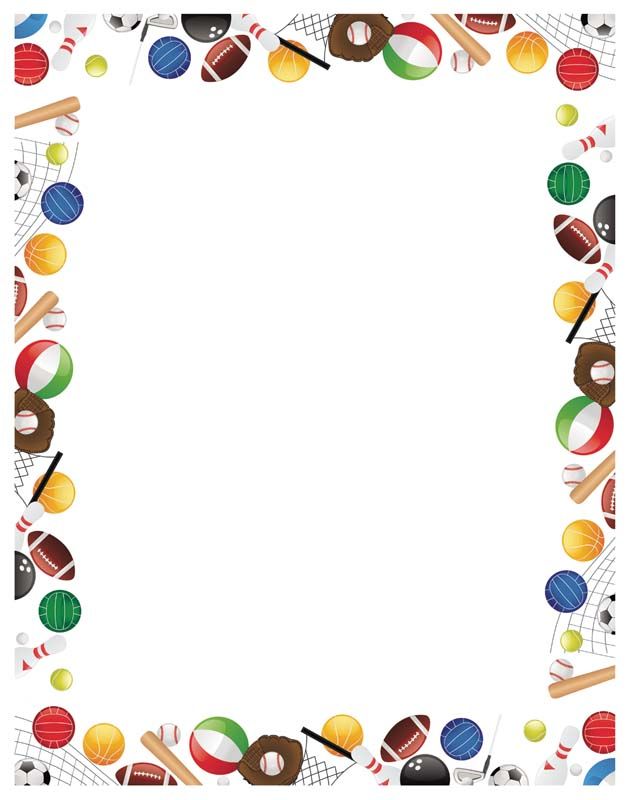 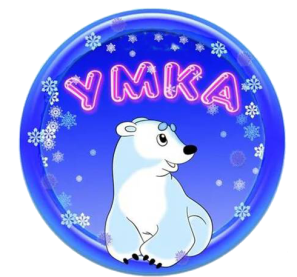 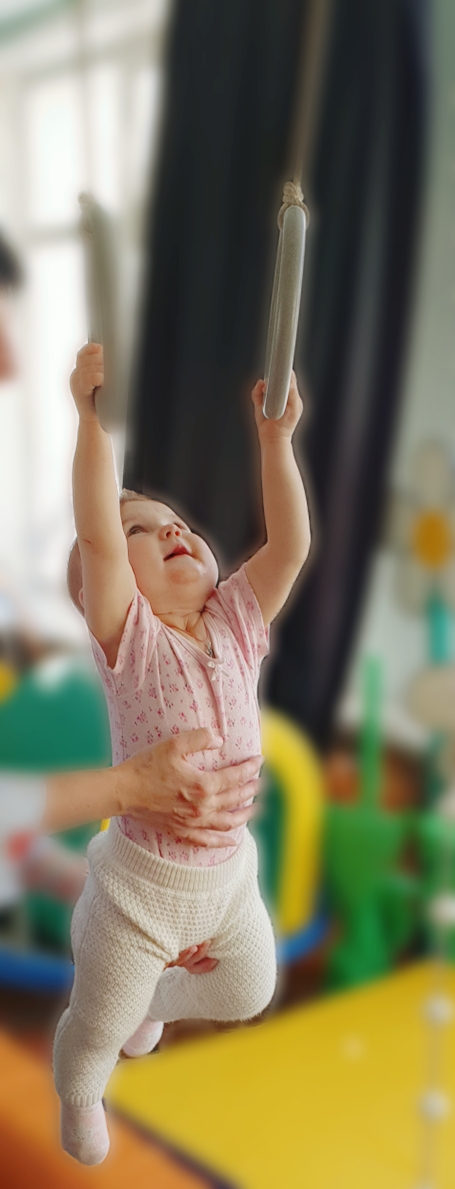 «Малыш еще больше выиграет,  если имеет физический контакт не только с мамой, но и папой, братьями и сестрами или с    другими    детьми. Это стимулирует его ум, развивает чувство  соревновательности, желание быть первым».  Масара Ибука.
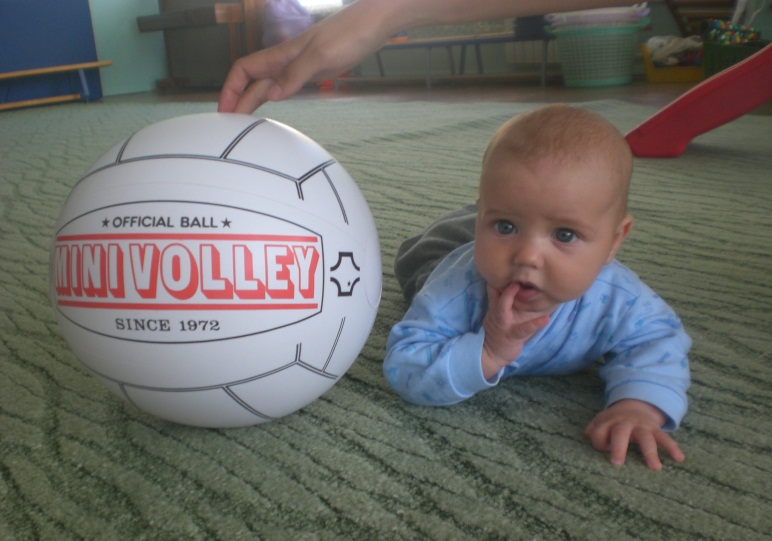 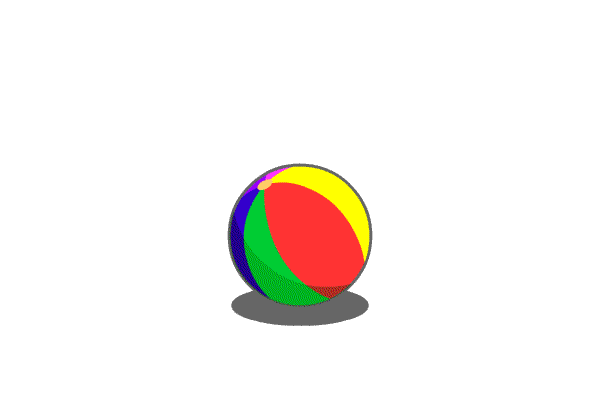 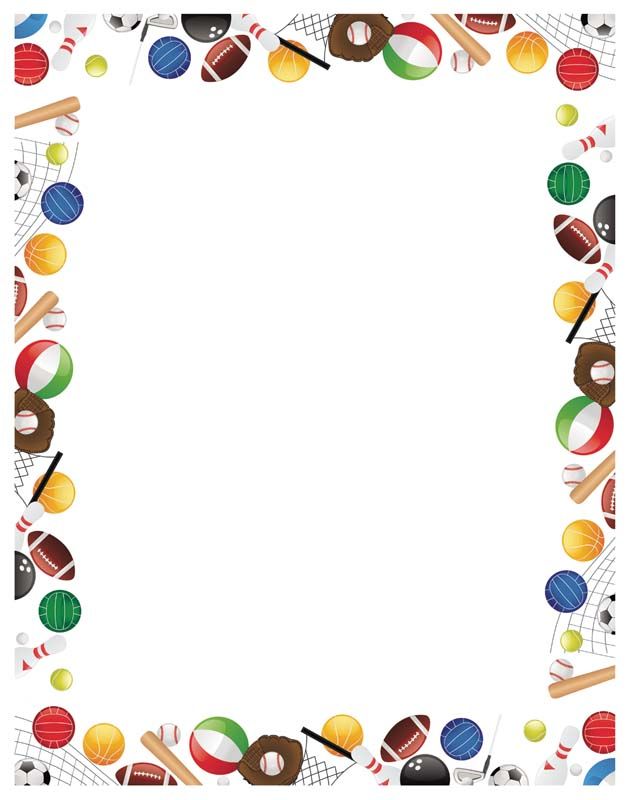 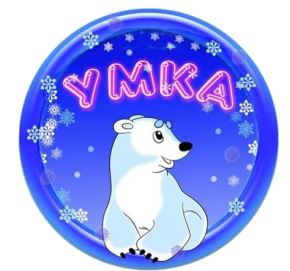 Новизна предлагаемой программы заключается в активном взаимодействии инструктора по физической культуре с детьми раннего дошкольного возраста и их родителями.
Актуальность. 21 век привнес в жизнь детей свои изменения, обилие информации, замена живого общения просмотром мультфильмов и компьютерных игр, сокращение двигательной активности появлением личного автотранспорта, занятость родителей на работе. 
Программа по физическому воспитанию детей раннего дошкольного возраста нацелена  оказать раннюю  помощь родителям в повышении их педагогических знаний, обучению их способам взаимодействия со своим ребенком, выработке родительской позиции, воспитателям поможет овладеть способами общения с родителями, приемами активизации родителей, выработать единый индивидуальный подход к детям, гармонизировать отношения детей, родителей и педагогов как субьектов общения и деятельности.
Практическая значимость воспитать полноценную и разностороннюю личность, помочь ребенку безболезненно пережить поступление в детский сад.
Объект: процесс по физическому воспитанию для детей от 2 до 3 лет.
Предмет: особенности методов и форм программы по физическому воспитанию детей от 2 до 3 лет.
Гипотеза мы предполагаем, что программа «Умка» по физическому воспитанию детей раннего дошкольного возраста поможет сплотить семьи и расширит знания о физическом воспитании своего ребенка.
Срок реализации:  сентябрь 2021 – май 2022
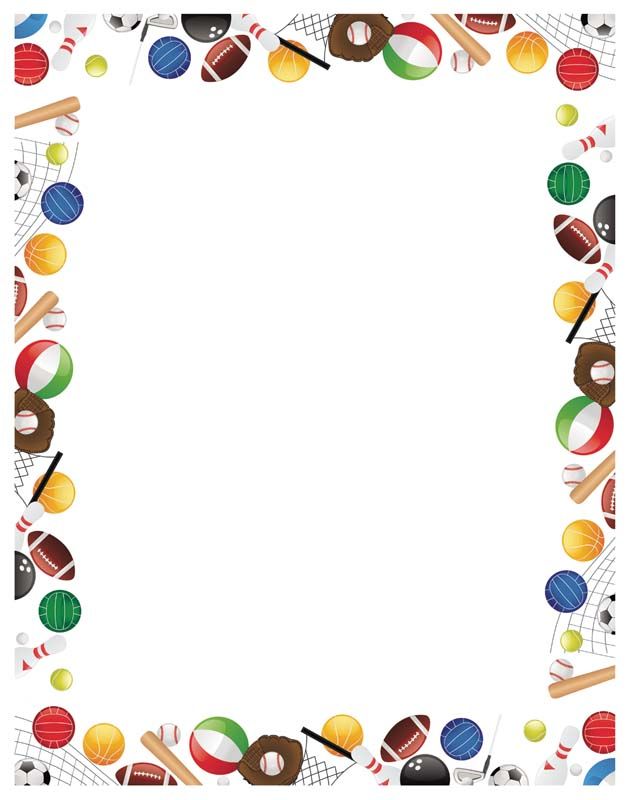 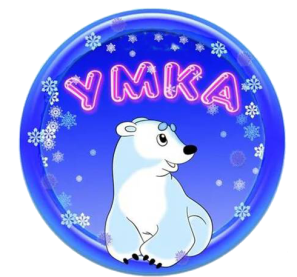 Цель программы: 
Построение целостной системы с активным взаимодействием воспитателей и семьи, обеспечивающей оптимальные условия для перехода на новый, более высокий уровень работы   по   физическому развитию   детей, формированию у них физических способностей и качеств с учетом их психофизического развития, индивидуальных возможностей и склонностей; обеспечивающей охрану и укрепление здоровья, формирование  основ   здорового образа жизни.
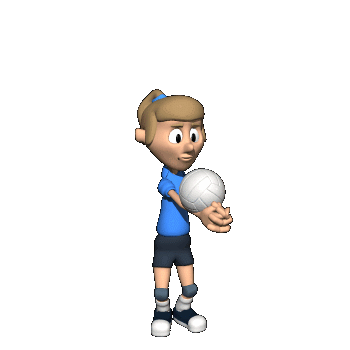 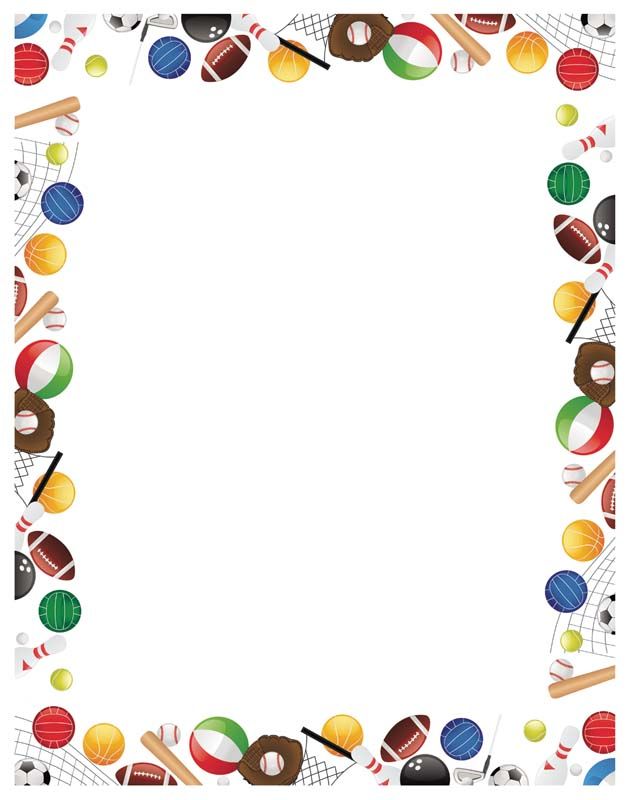 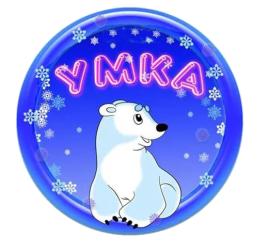 Реализация поставленной цели осуществляется  с помощью следующих  задач:
охрана и укрепления физического и психического здоровья детей, в том числе их эмоционального благополучия;
обеспечение равных возможностей для полноценного развития каждого ребенка в период с 2 до 3 лет независимо от места жительства, пола, нации, языка, социального статуса, психофизических и других особенностей  (в том числе ограниченных возможностей здоровья);
формирование жизненно необходимых двигательных умений и       
навыков ребенка в соответствии с его индивидуальными 
особенностями, развитие физических качеств.
создание благоприятных условий для развития детей в соответствии с их возрастными и индивидуальными особенностями и склонностями, развития способностей и творческого потенциала каждого ребенка как субъекта отношений с самим собой, другими детьми, взрослыми и миром;
воспитание потребности в здоровом образе жизни.
заинтересовать родителей детей, создать с ними партнерские отношения.
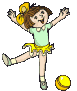 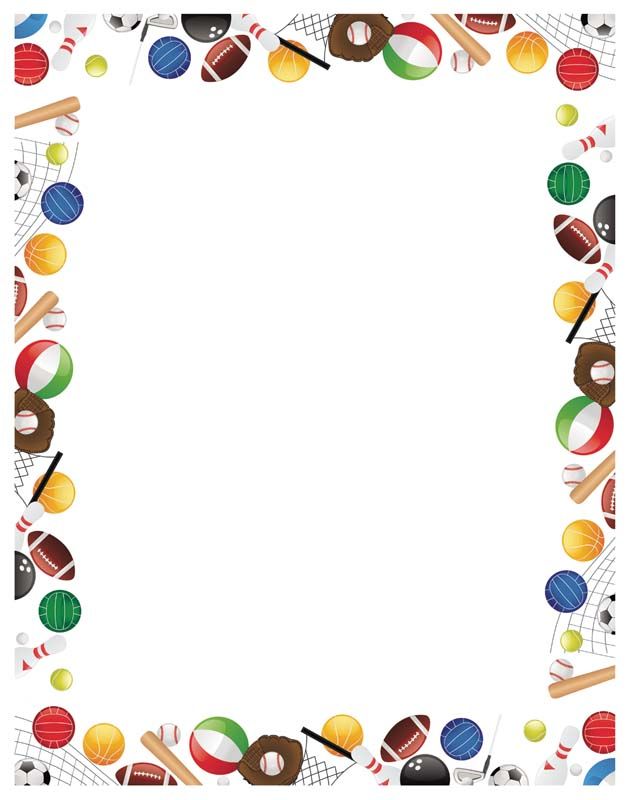 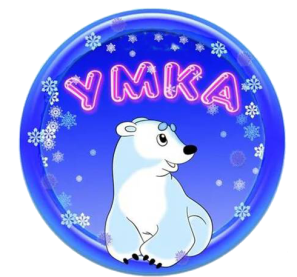 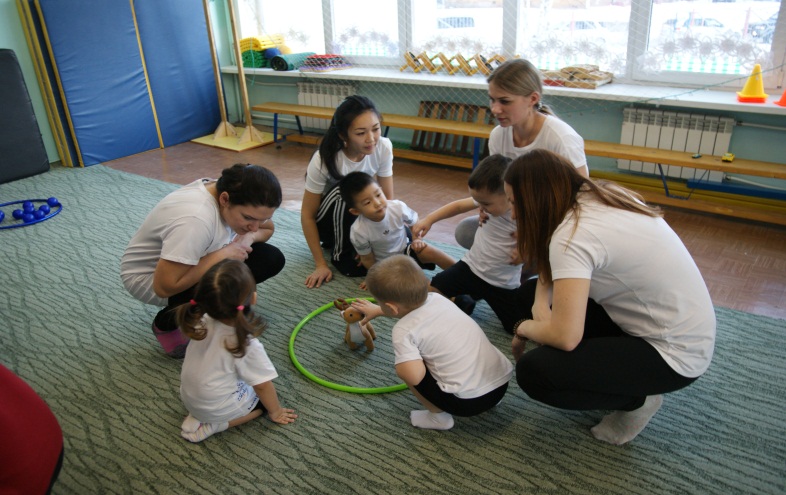 ПЛАНИРУЕМЫЕ РЕЗУЛЬТАТЫ:
Первая младшая группа:
Укрепление      физического
 и психического здоровья детей;
Воспитание культурно-гигиенических навыков;
Сформированность начальных представлений о здоровом образе      жизни;
Развитие физических качеств (скоростных, силовых, гибкости,      выносливости и координации);
Накопление и двигательного опыта детей;
Овладение и обогащение основными видами движения;
Сформированность у воспитанников потребности в двигательной      активности и физическом совершенствовании.
Тесное взаимодействие с семьями воспитанников.
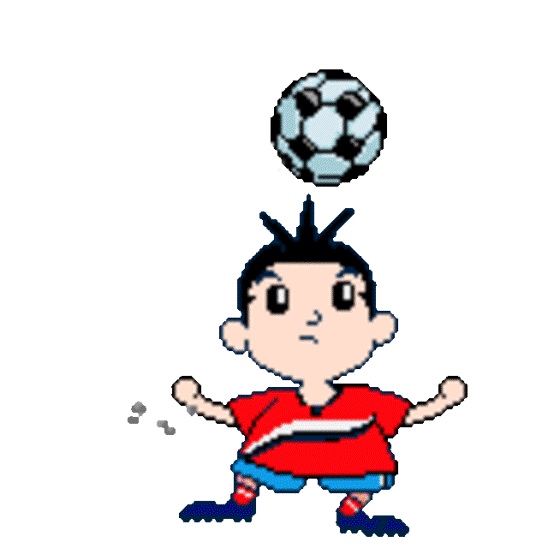 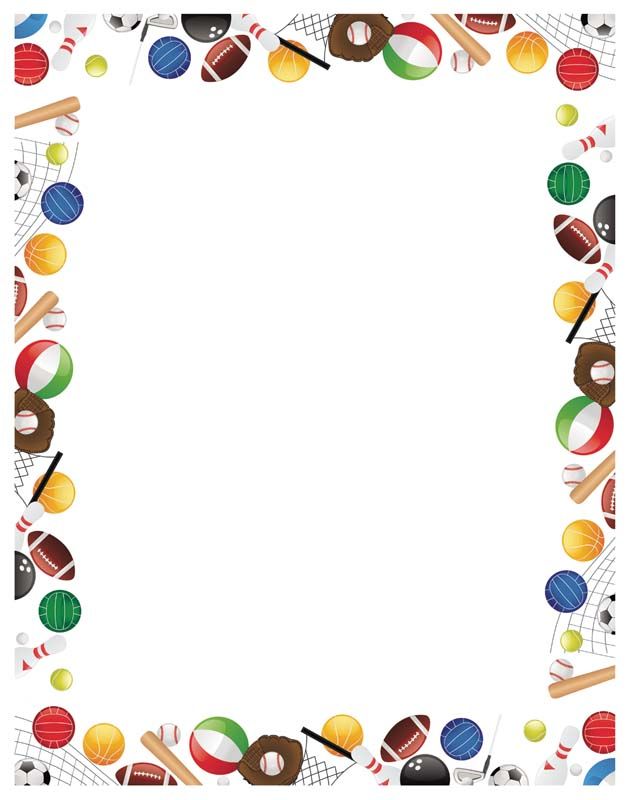 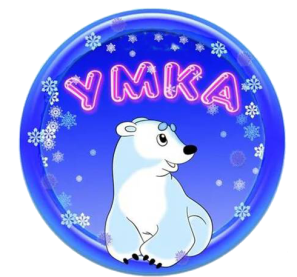 Взаимодействие со специалистами
Эффективность физкультурно-оздоровительной работы в ДОУ напрямую зависит от взаимодействия и взаимопонимания, как отдельных педагогов, так и всего педагогического коллектива. Только совместными усилиями можно решить поставленные задачи, а значит, рассчитывать на положительные результаты своего труда.
Взаимодействие инструктора по физической культуре с:
Воспитателем (Свергун Л.А., Кузьмина Е.В.)
медицинским работником (Горбатова О.В.)
музыкальным руководителем (Юдина О.А.)
педагогом-психологом (Миргородская Ю.С.)
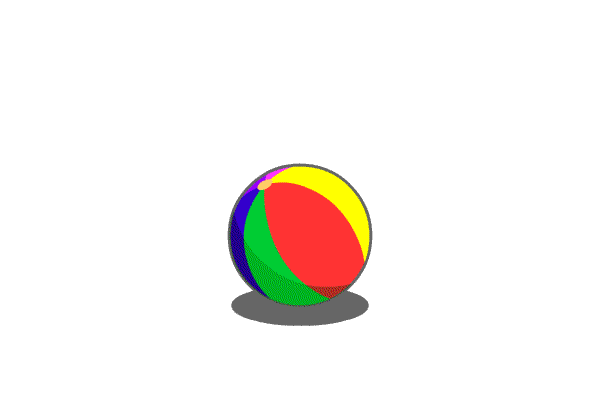 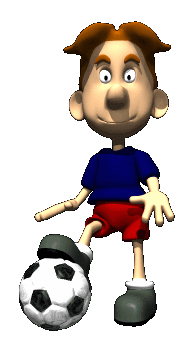 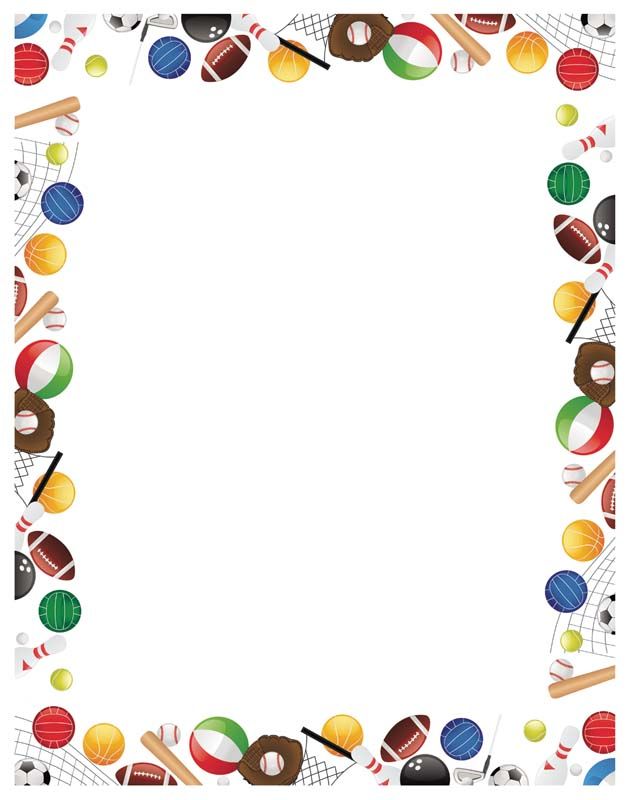 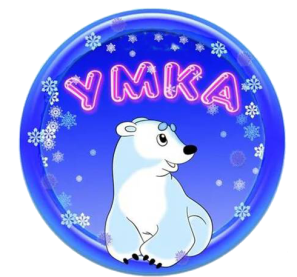 Анализ медицинский карт показал:
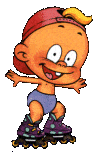 Вывод: преобладание 1 группы здоровья. Отсутствие детей с 4, 5 группой здоровья, детей – инвалидов.
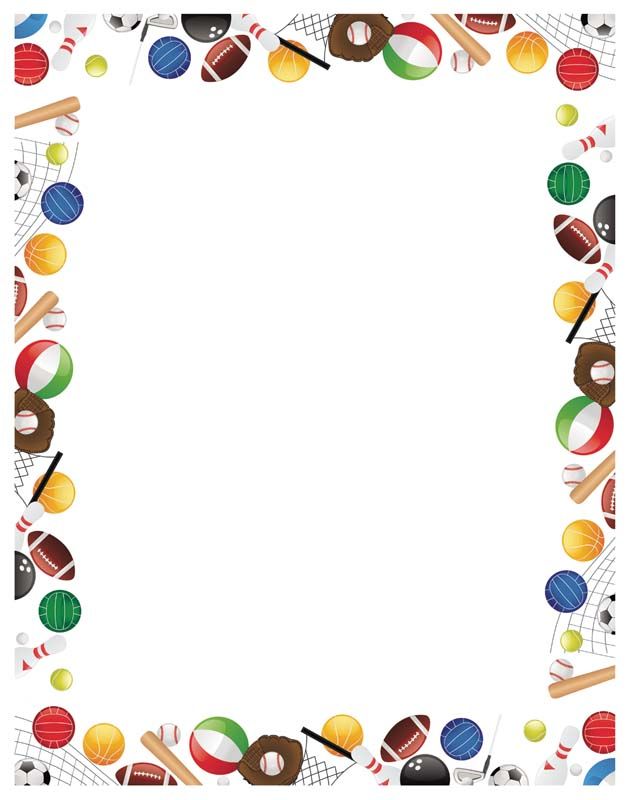 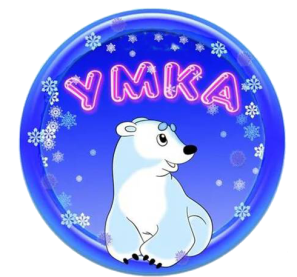 Интеграция образовательных областей
Физическая культура по своему интегрирует в себе такие образовательные области как, социально-коммуникативное развитие, познавательное развитие, речевое раз­витие, художественно-эстетическое развитие, физическое развитие.
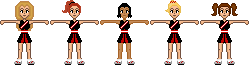 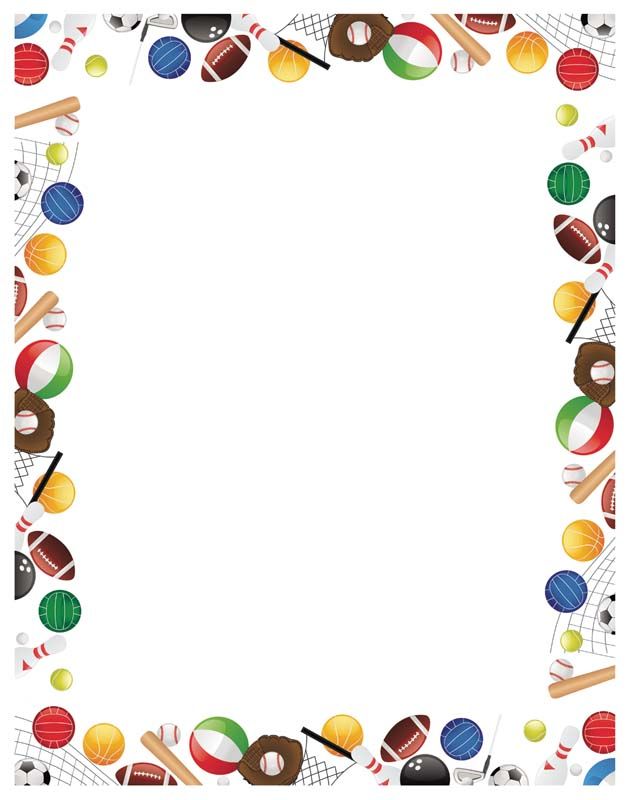 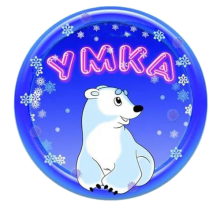 ФОРМЫ ОРГАНИЗАЦИИ ДВИГАТЕЛЬНОЙ ДЕЯТЕЛЬНОСТИ
ОБЩЕРАЗВИВАЮЩИЕ УПРАЖНЕНИЯ 
направлены на развитие координационных способностей, гибкости и подвижности в суставах, укрепление отдельных мышц или их групп, недостаточное развитие которых мешает овладению совершенной техникой бега. Данный материал используется для развития основных физических качеств.
ФИЗКУЛЬТУРНО-ОЗДОРОВИТЕЛЬНАЯ ДЕЯТЕЛЬНОСТЬ направлена на укрепление здоровья детей, коррекцию осанки, развитие двигательных навыков, занятия некоторыми видами спорта и на тренажерах, а также воспитание положительного отношения к своему здоровью и формирование стремления к здоровому образу жизни. По этому направлению разработаны:
комплексы утренней гимнастики
комплексы физкультминуток
комплексы упражнений по профилактике 
     нарушений осанки, стоп
комплексы дыхательных упражнений
гимнастика для глаз и т. п.
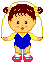 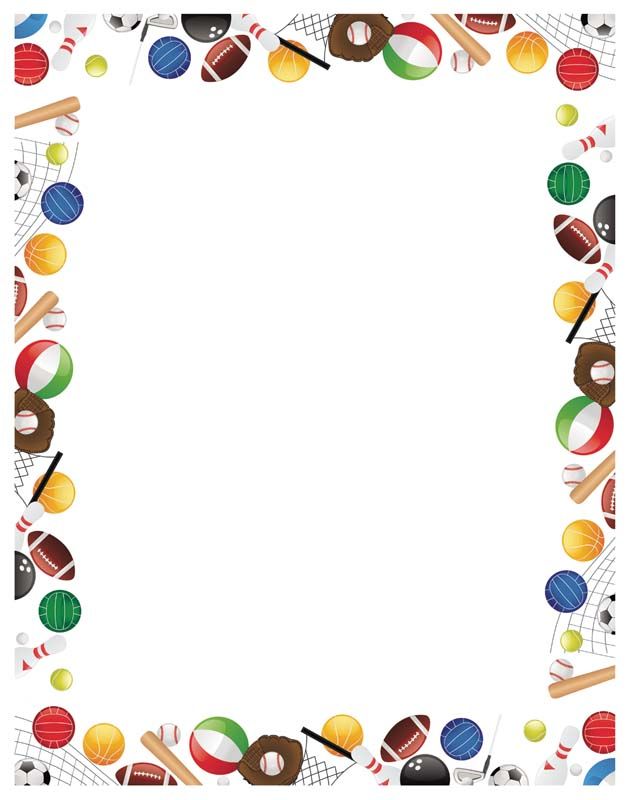 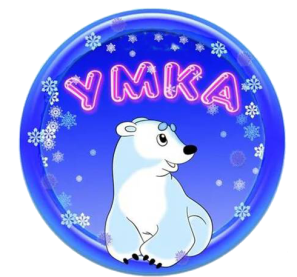 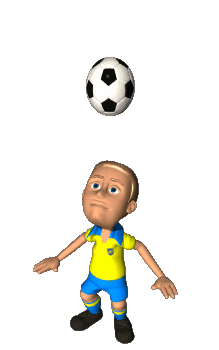 СПОРТИВНО-ОЗДОРОВИТЕЛЬНАЯ ДЕЯТЕЛЬНОСТЬ направлена на формирование у воспитанников, родителей, педагогов осознанного отношения к своему физическому и психическому здоровью, важнейших социальных навыков, способствующих успешной социальной адаптации.

СЕНСОРНАЯ ТРОПА.
Стимуляция стоп ребенка активизирует развитие речи и интеллекта. Прекрасное средство для стимуляции стоп – сенсорная тропа. Вариантов сенсорного развития множество. И одним из них является стимуляция стоп малышей. В коре больших полушарий головного мозга двигательный и  речедвигательный центры располагаются рядом (один является частью другого). При активизации моторики ног, так же как и моторики рук, кинестетические импульсы направляются в центры и кору головного мозга, стимулируя развитие речи и интеллекта.
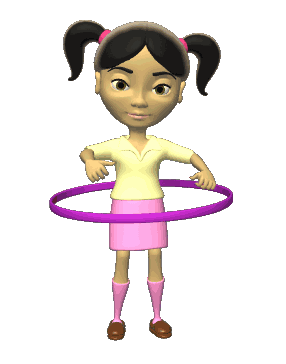 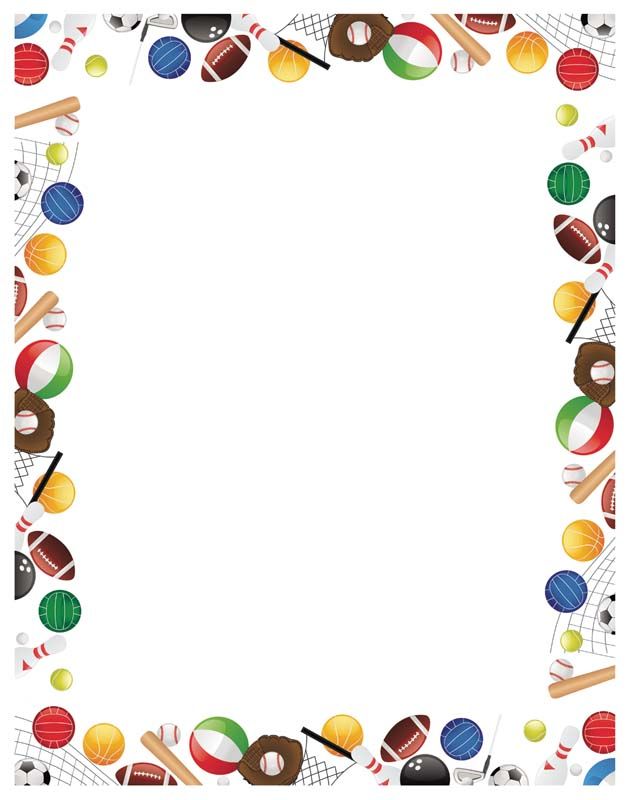 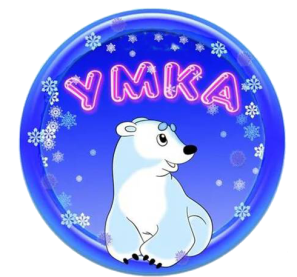 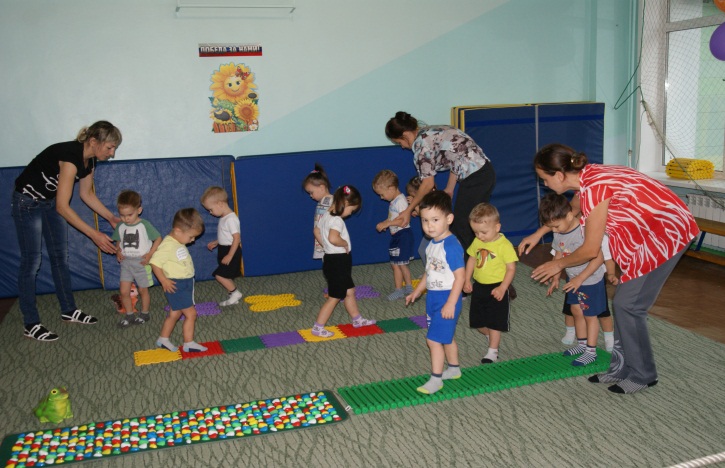 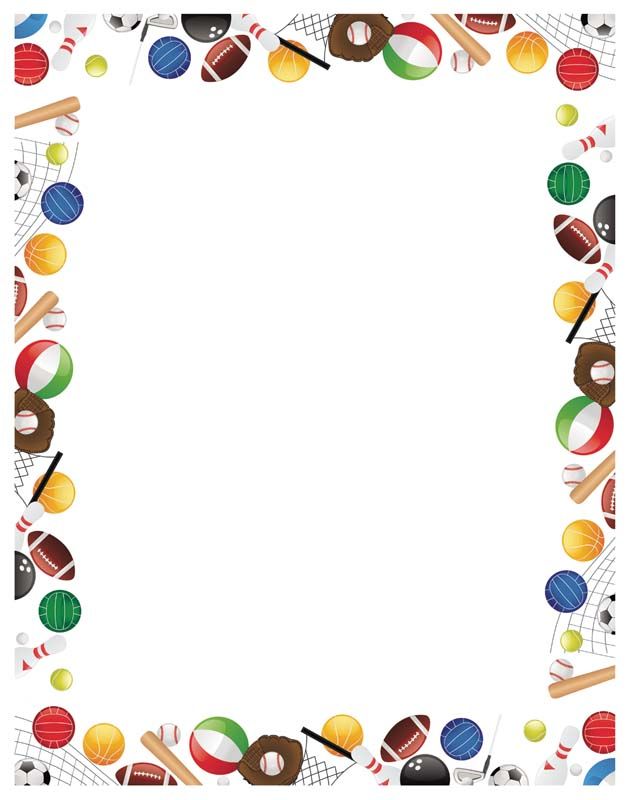 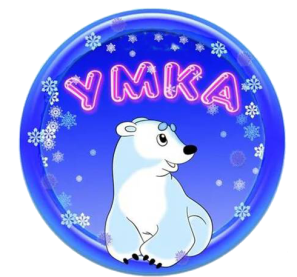 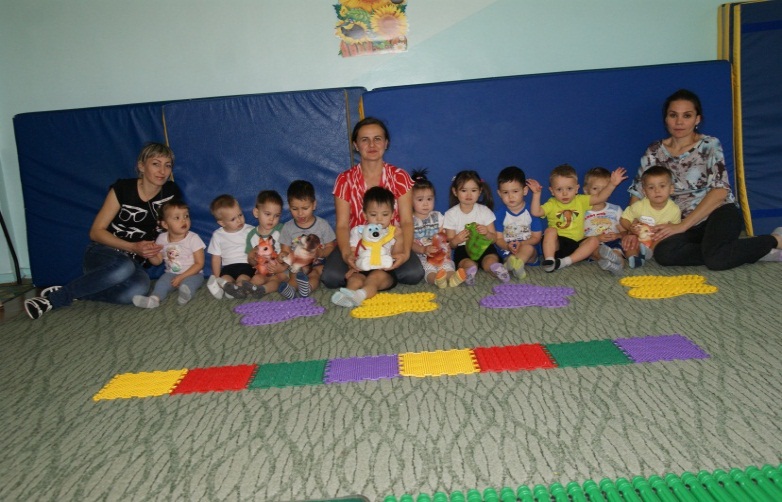 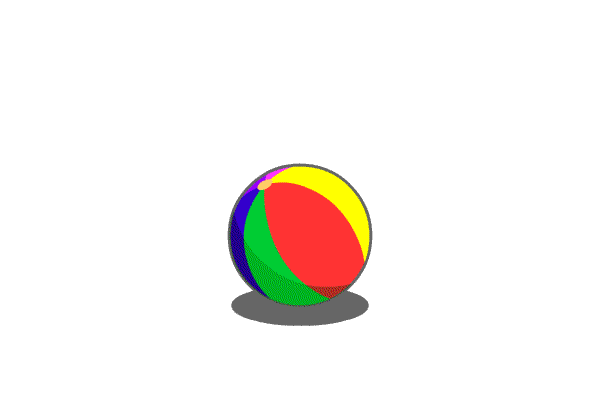 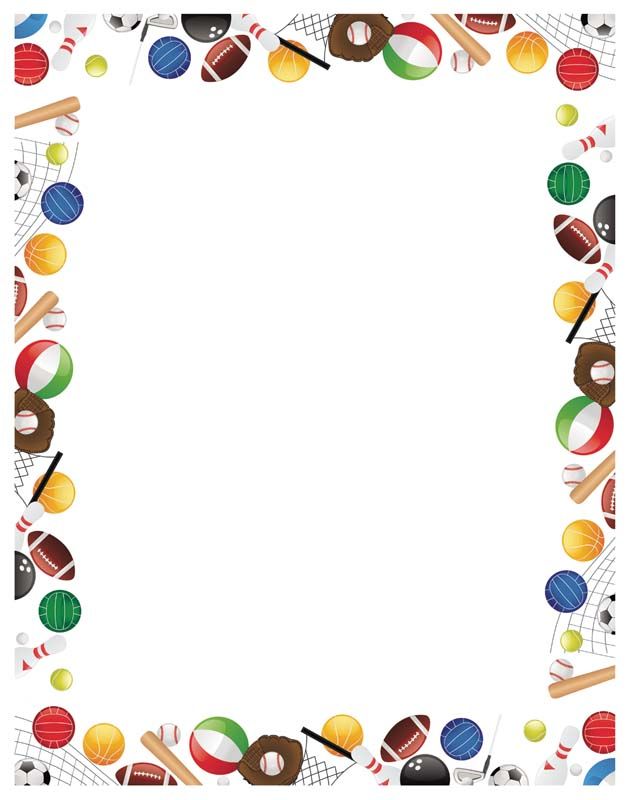 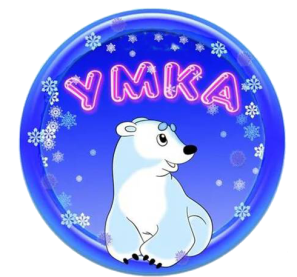 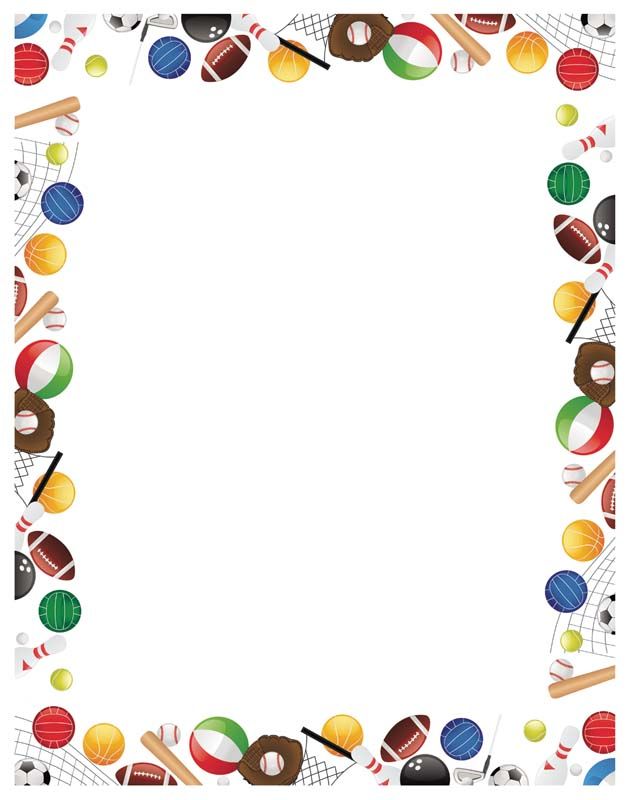 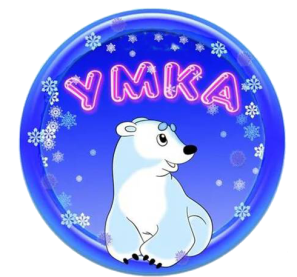 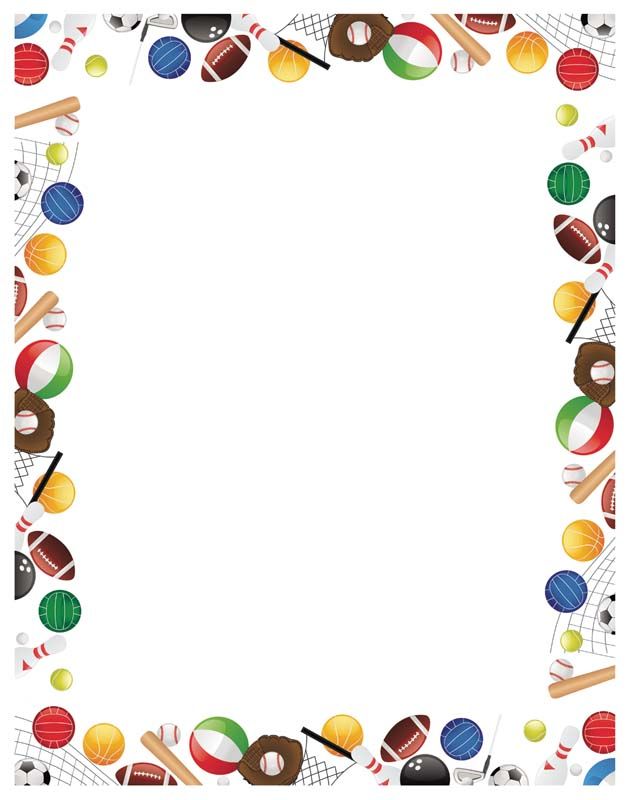 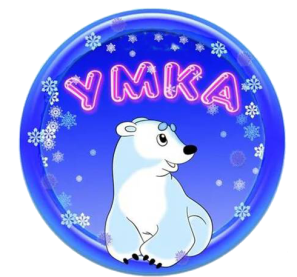 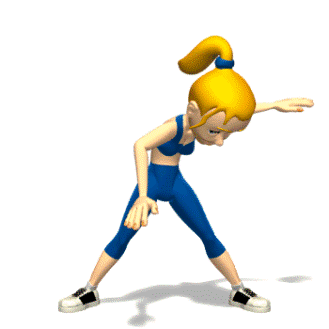 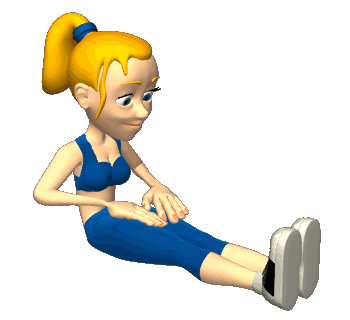 СУХОЙ БАССЕЙН.
Игры и занятия в сухом бассейне помогают удовлетворить естественную потребность ребенка в движении. Стимулируют его поисковую и творческую активность, позволяют чередовать упражнения с отдыхом, а также добиваться качественной релаксации. В сухом бассейне тренируются различные мышечные группы, в том числе формирующие осанку. Таким образом, происходит массаж всего тела.
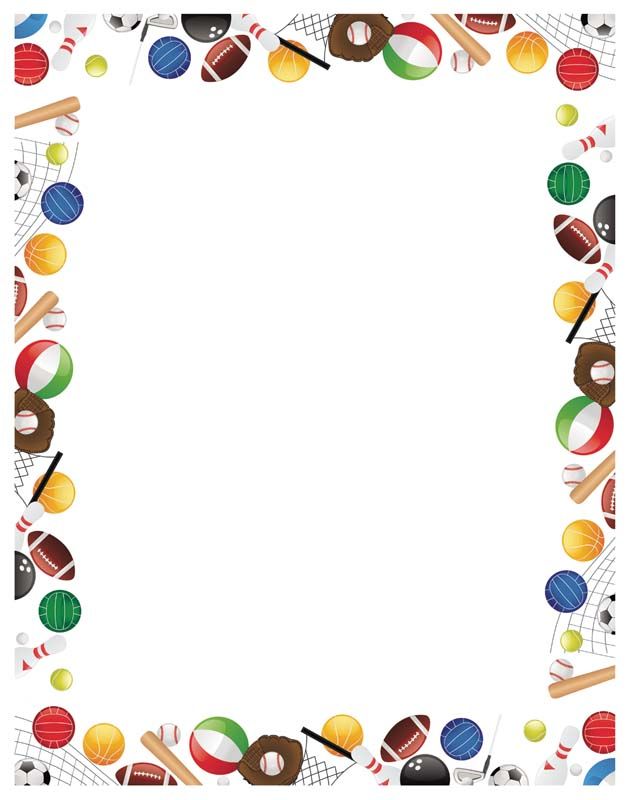 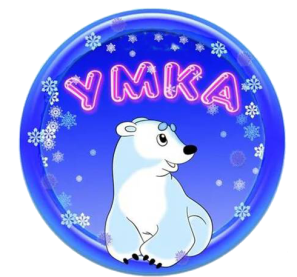 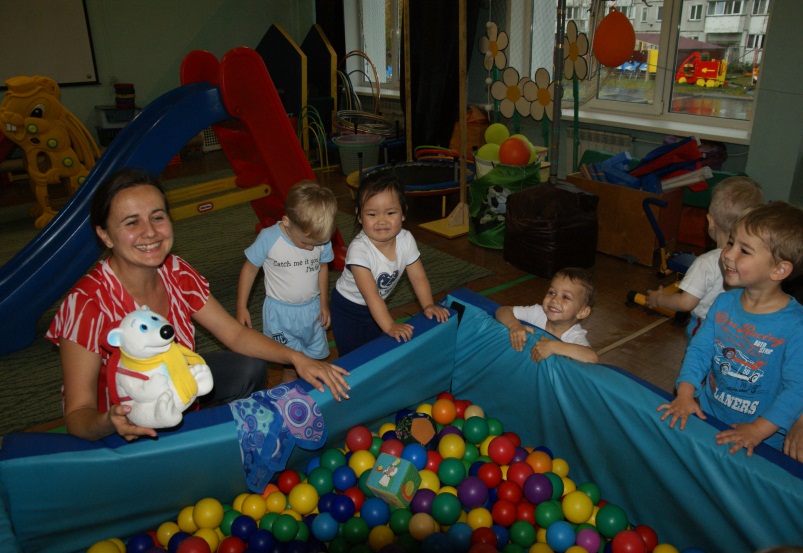 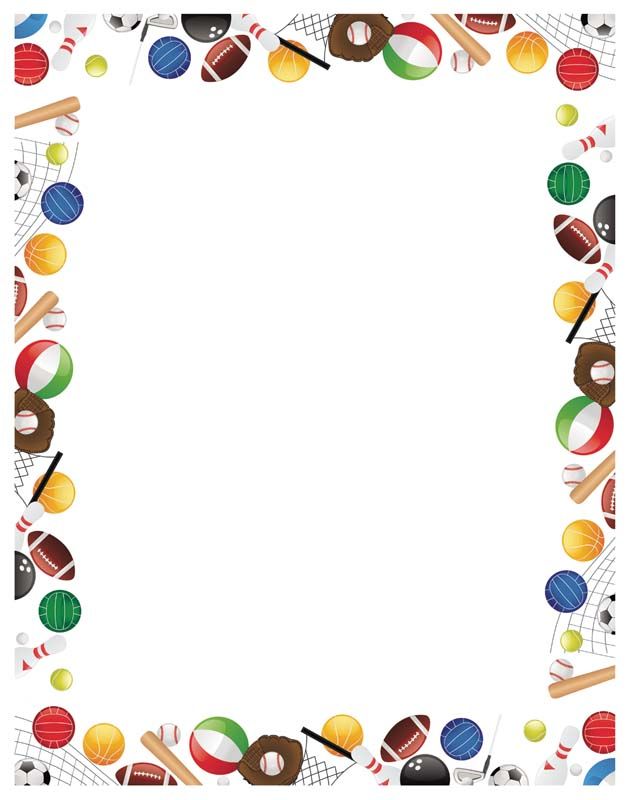 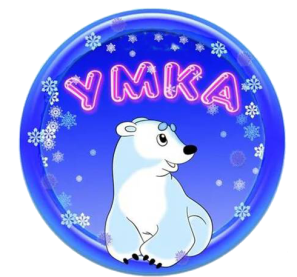 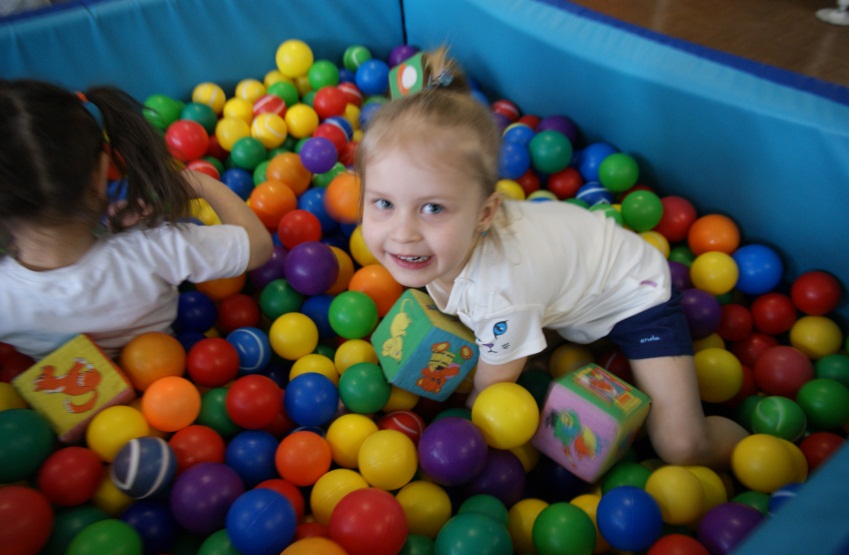 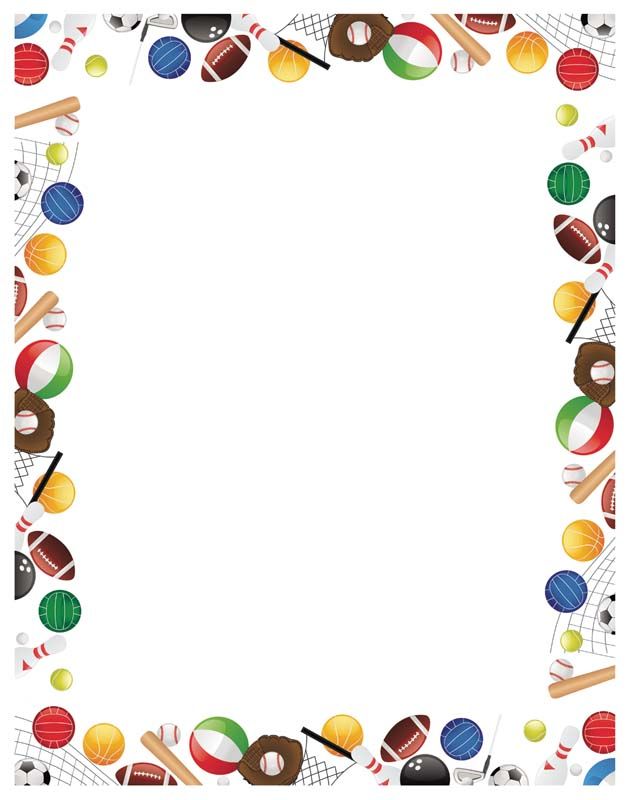 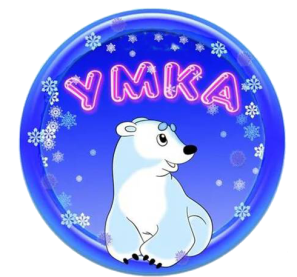 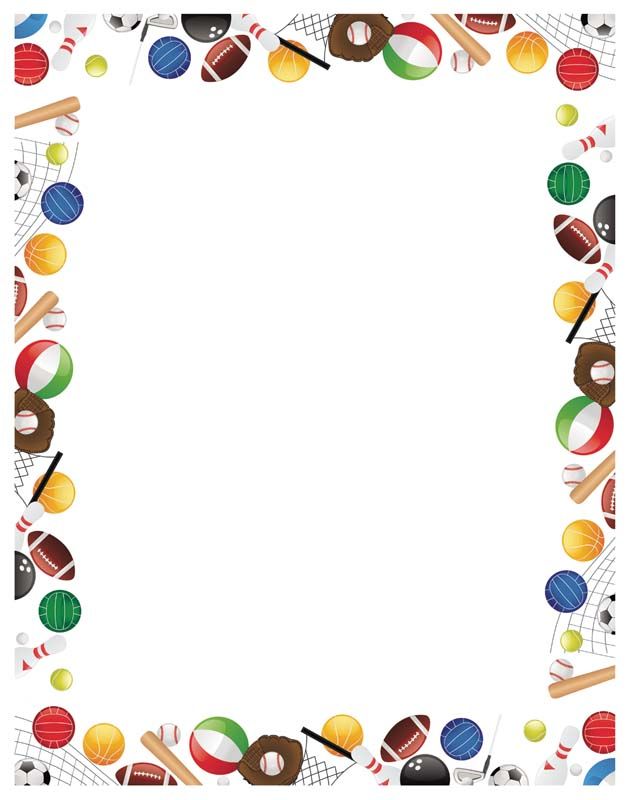 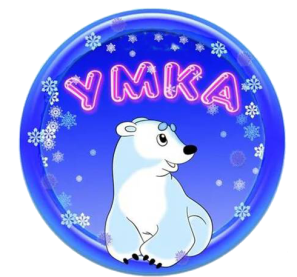 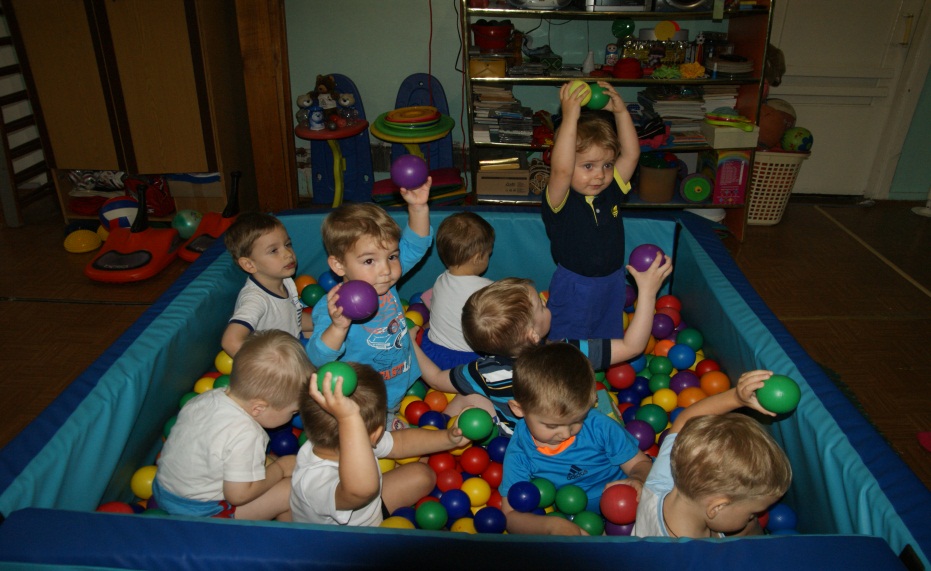 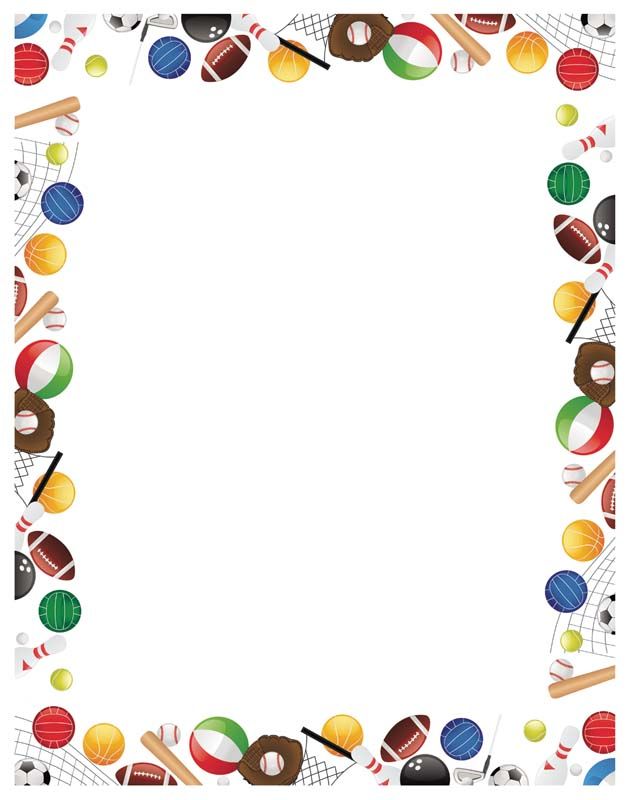 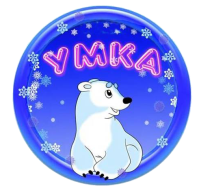 Зарядка «Вместе с мамой, вместе с папой» (парная гимнастика  малыша и родителя)
Содержание занятий включает в себя представления о способах взаимодействия с детьми 2-3 лет по освоению оздоровительной деятельностью. Двигательная активность при выполнении ребенком и взрослым парной гимнастикой является системообразующим фактором связи индивидуальных, генетических особенностей ребенка и социальной среды (физической двигательной культуры).
Для занятий необходимо иметь удобную спортивную одежду и обувь (в зале лучше босиком). Занятия проводятся под музыку, которая способствует положительному эмоциональному настрою.
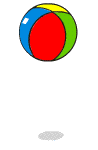 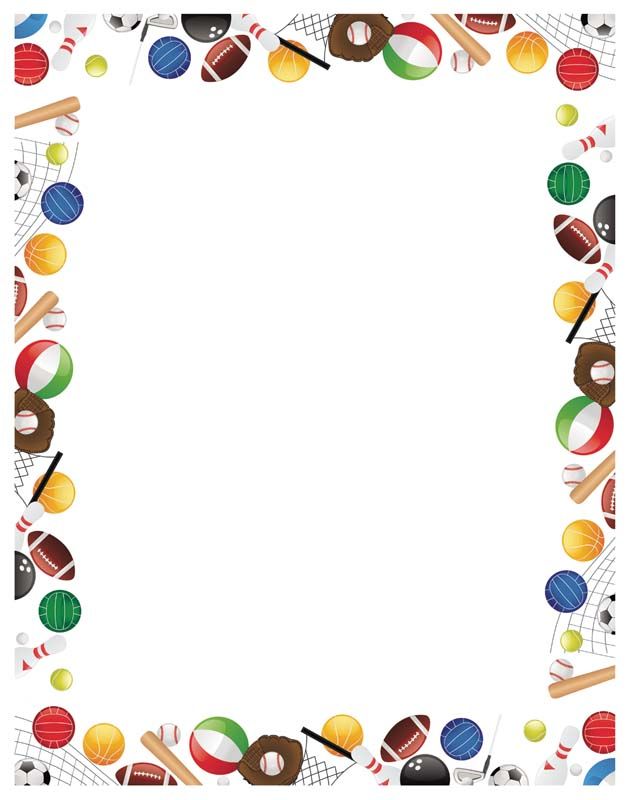 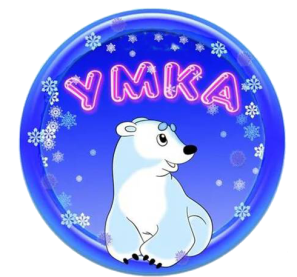 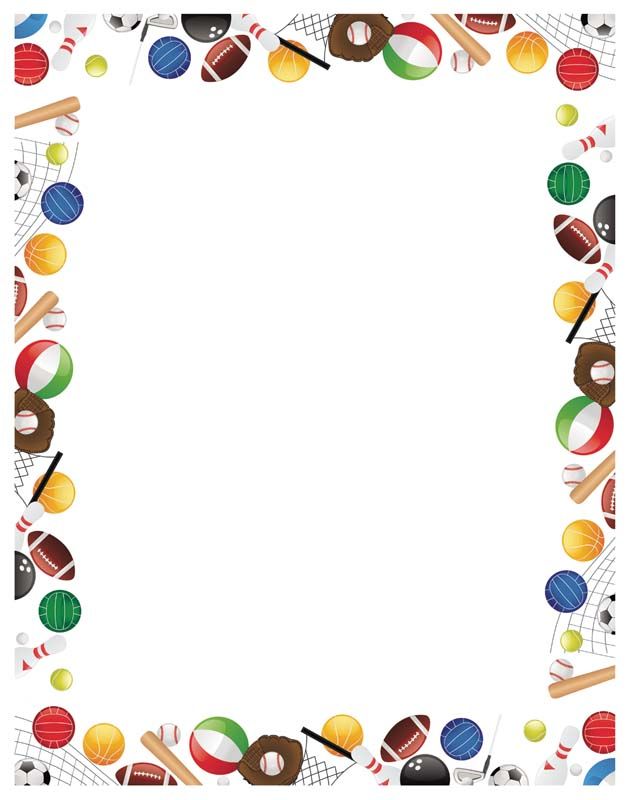 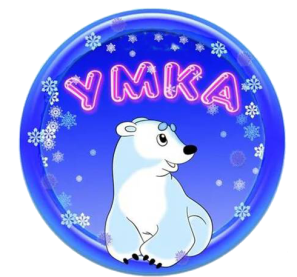 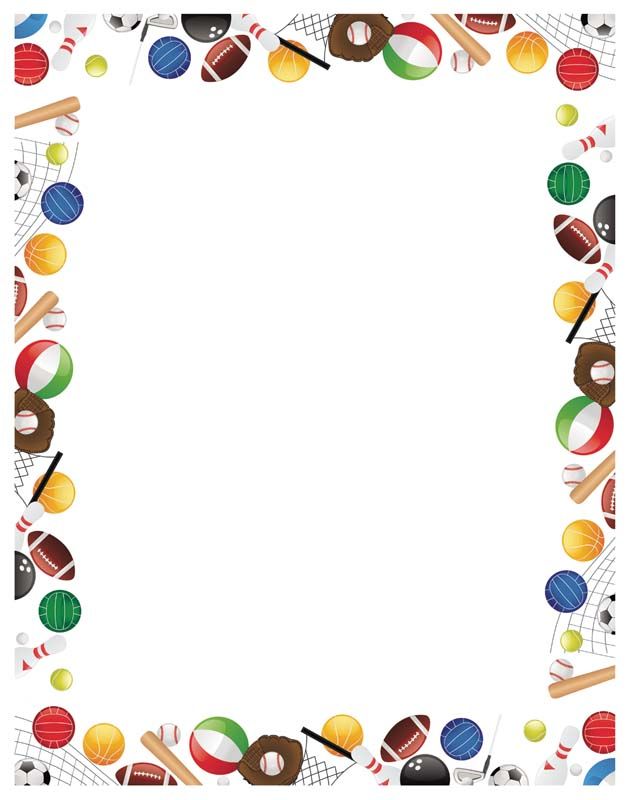 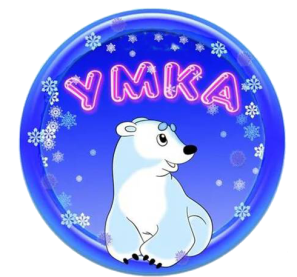 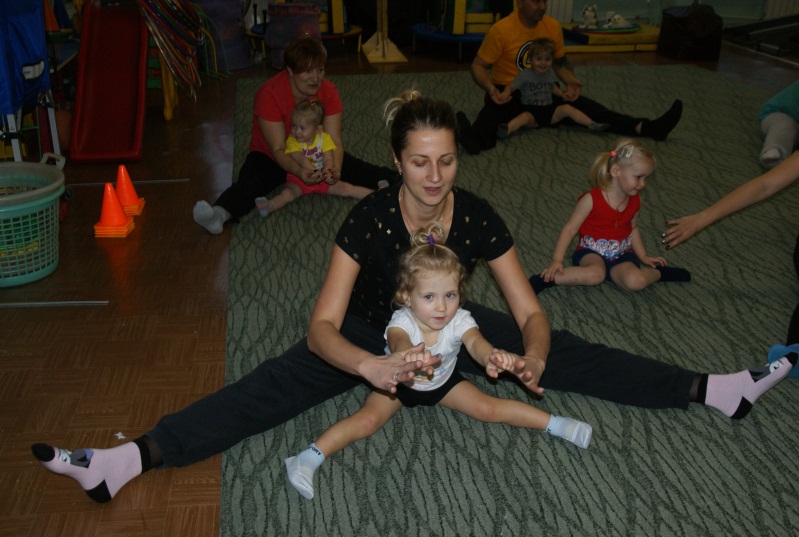 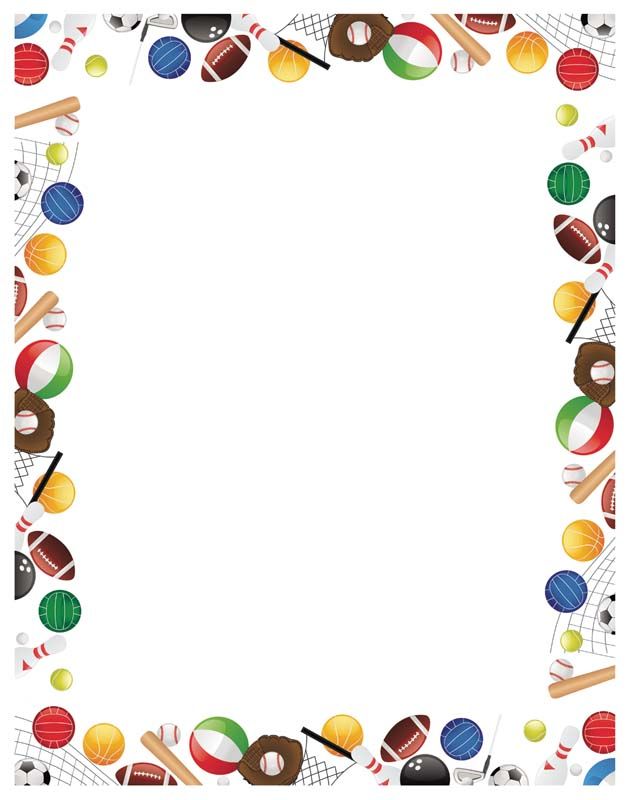 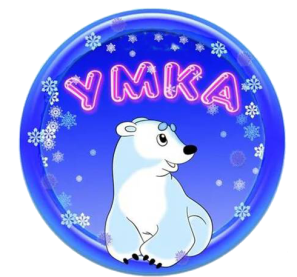 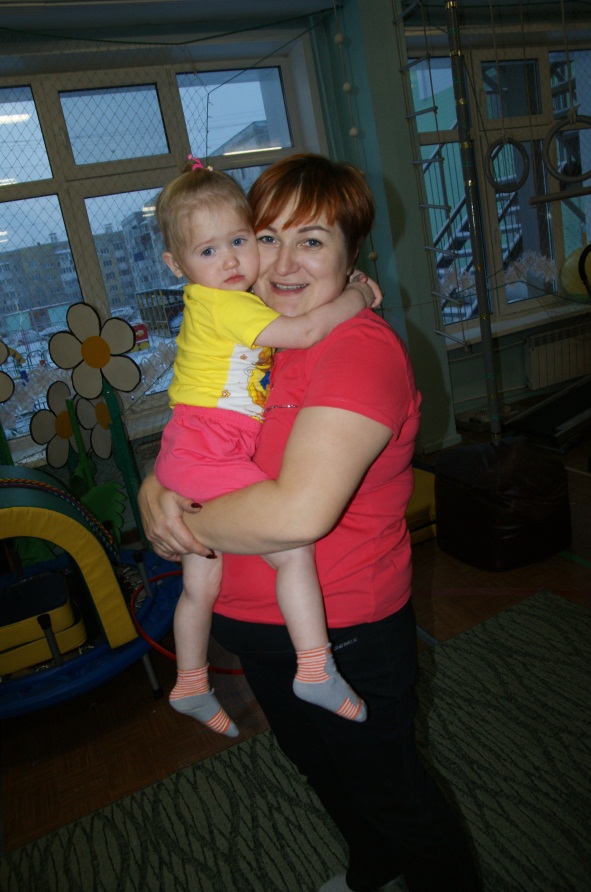 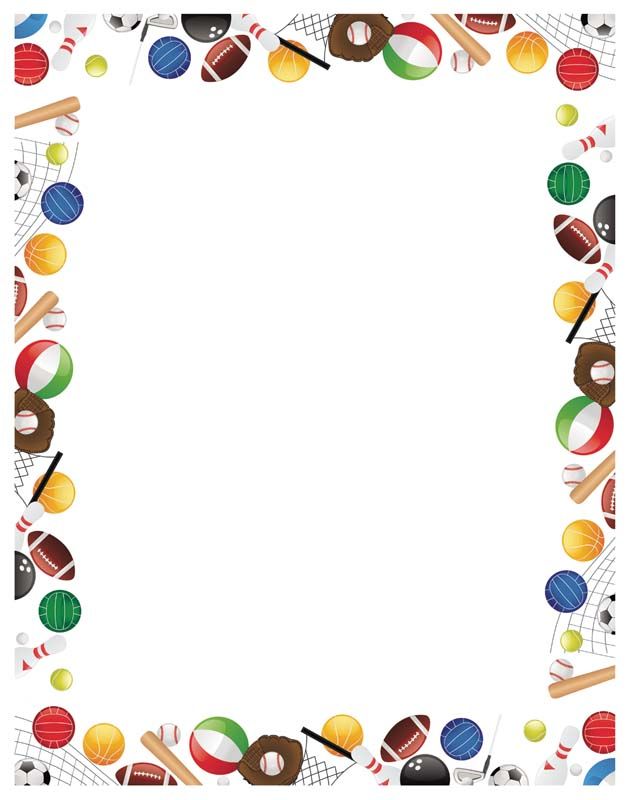 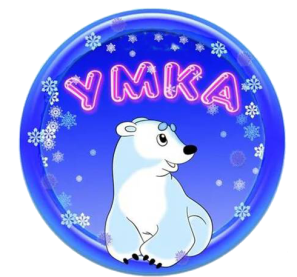 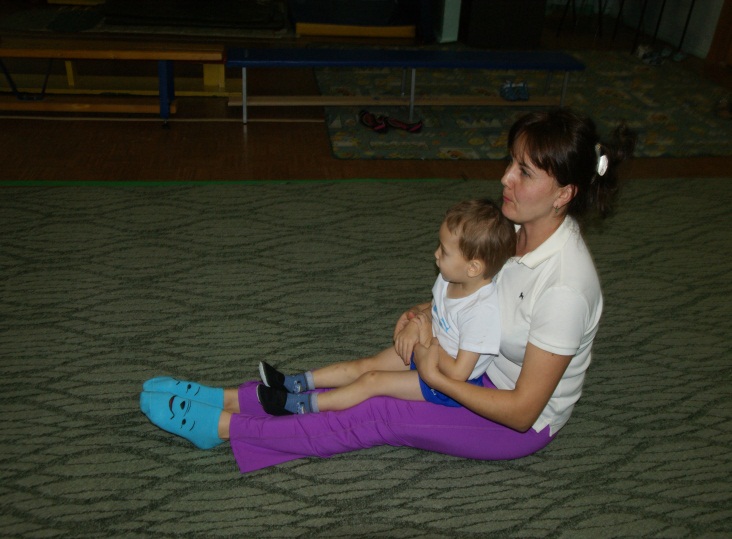 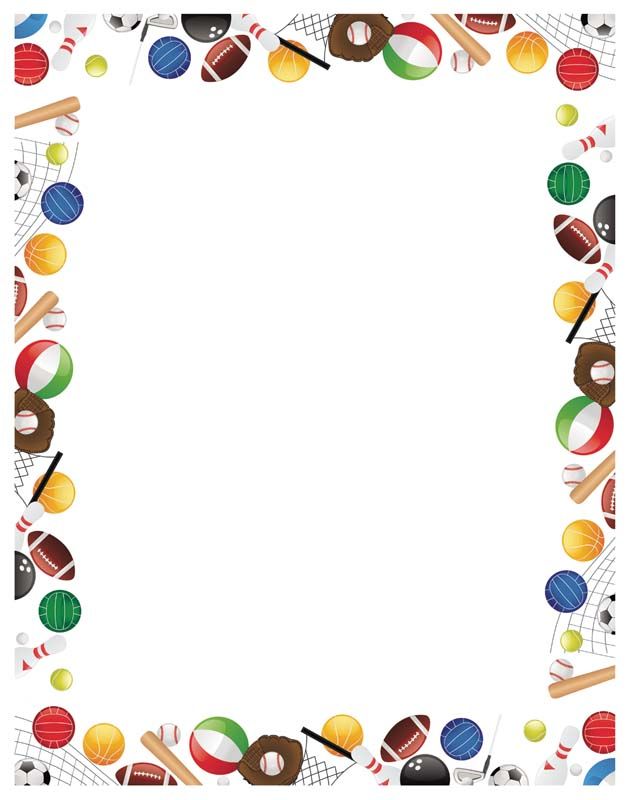 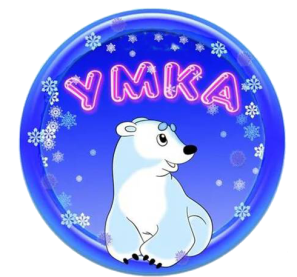 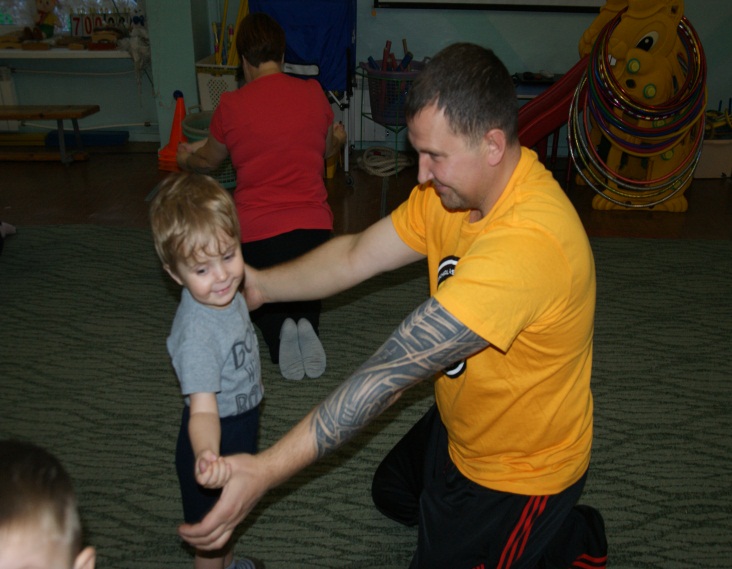 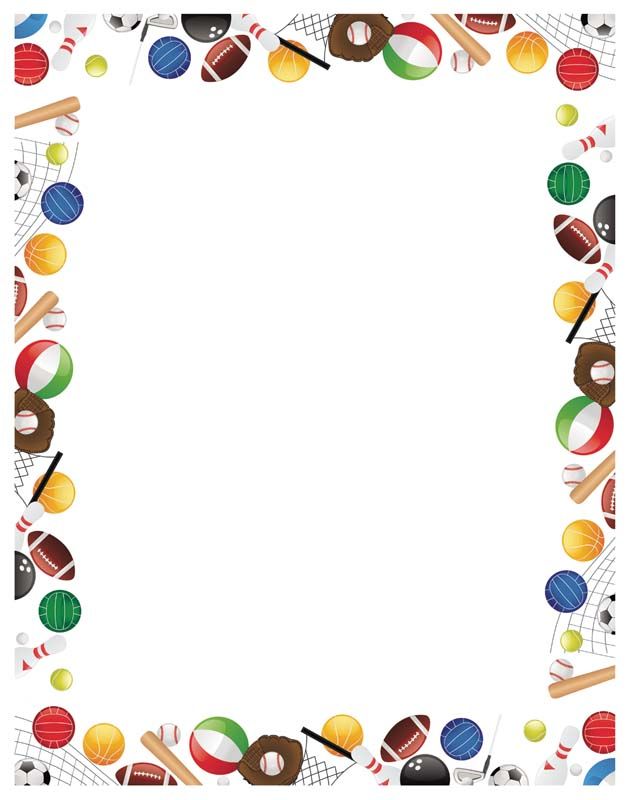 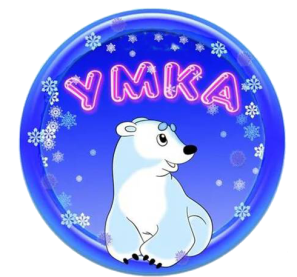 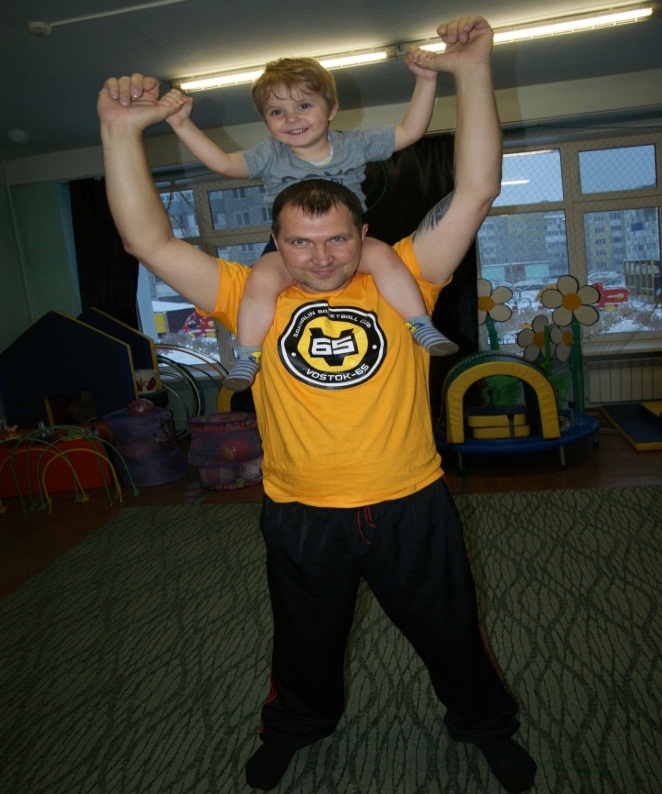 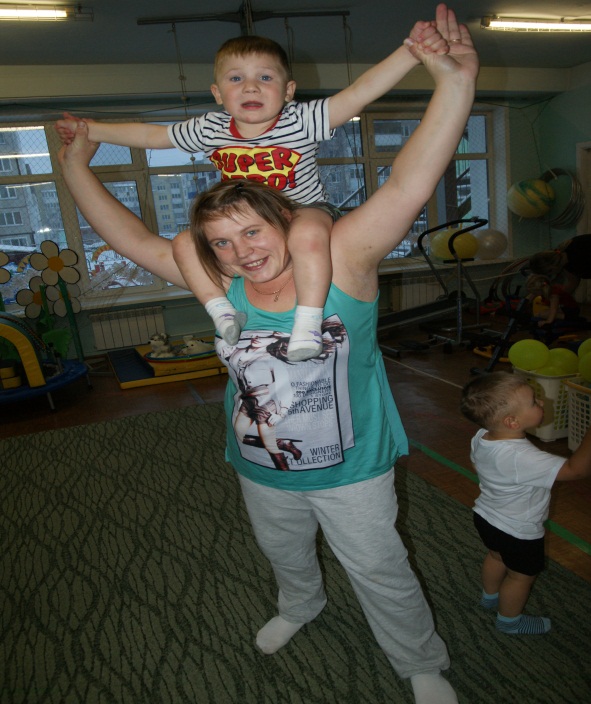 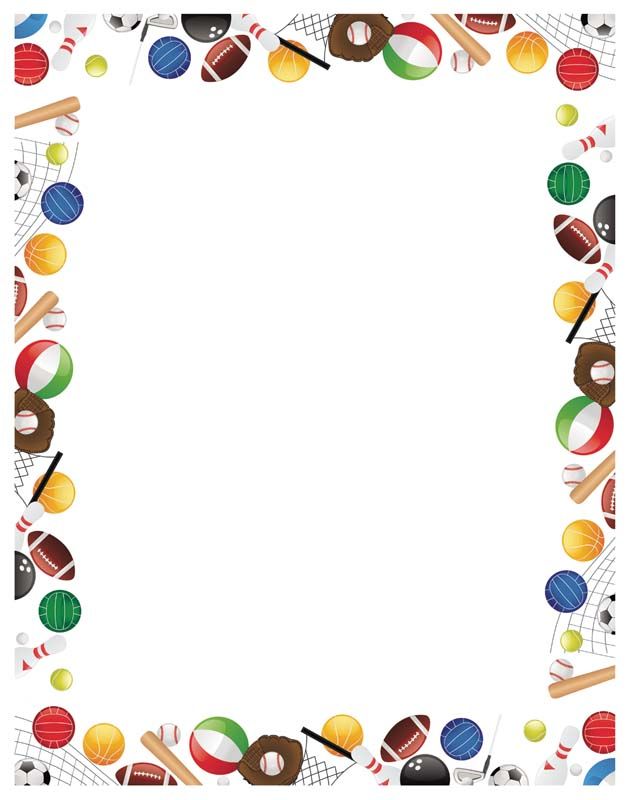 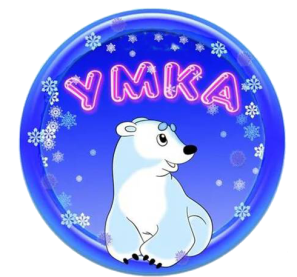 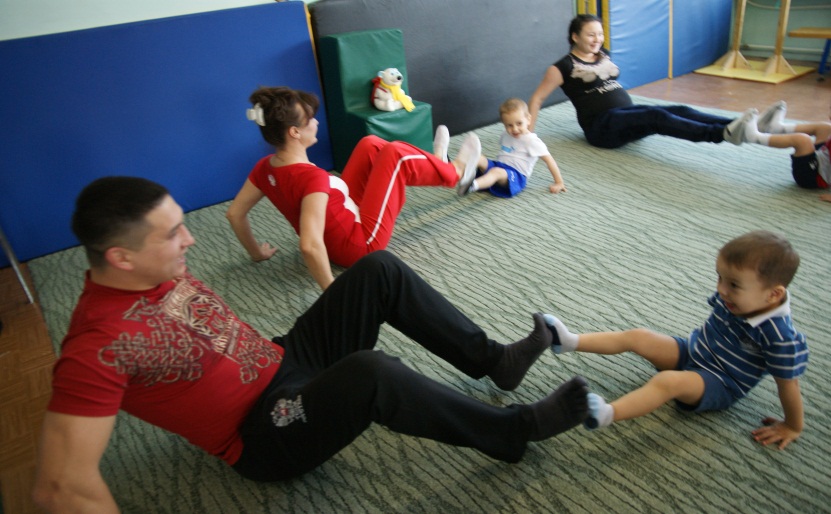 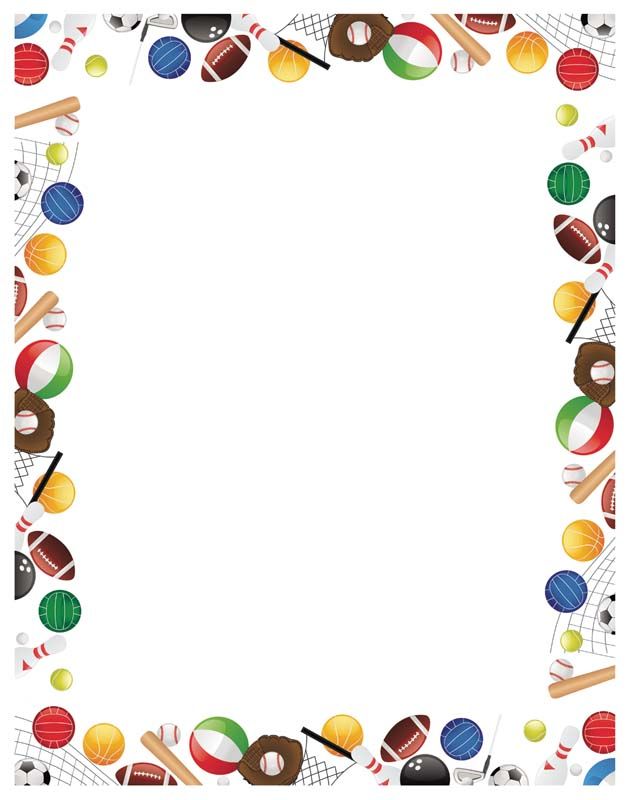 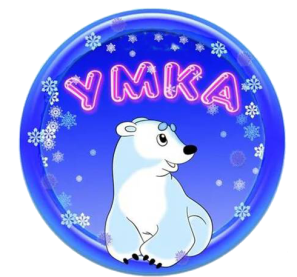 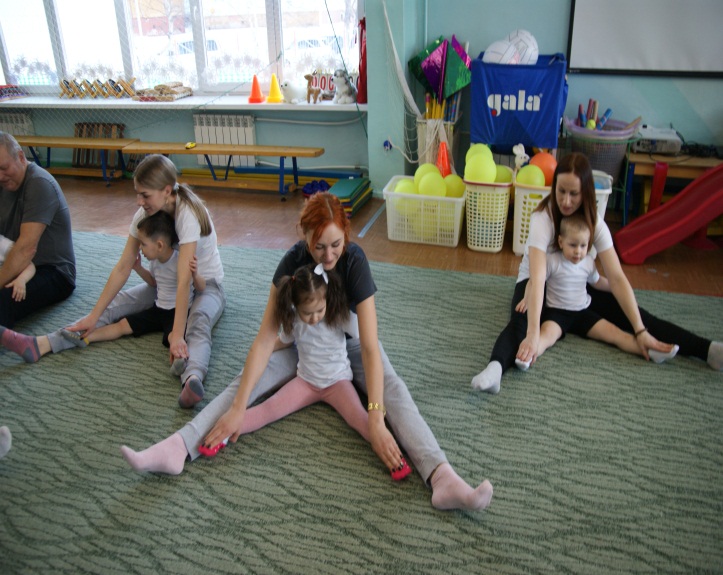 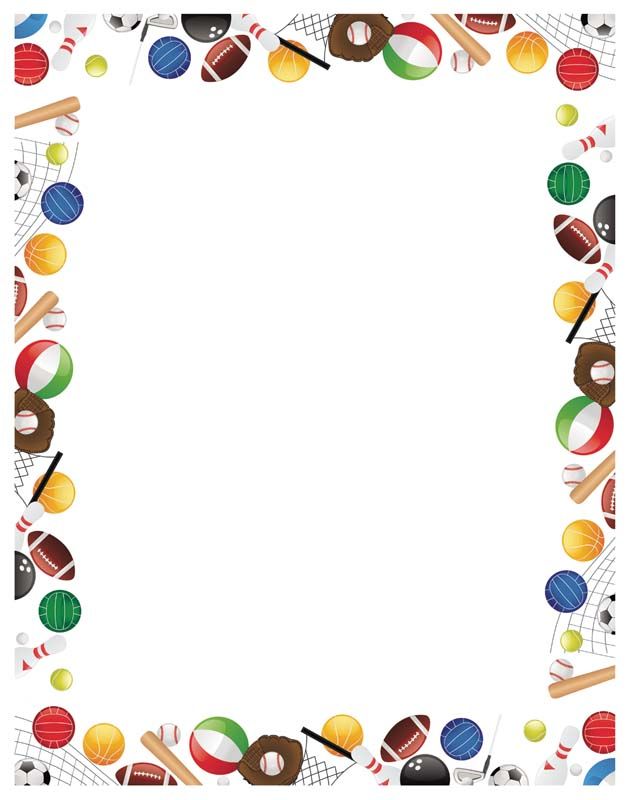 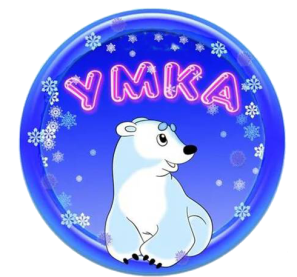 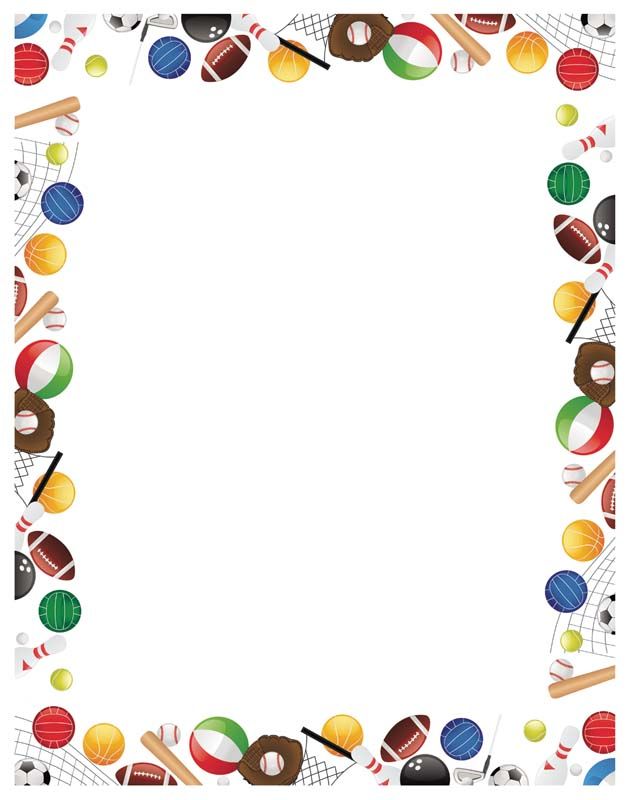 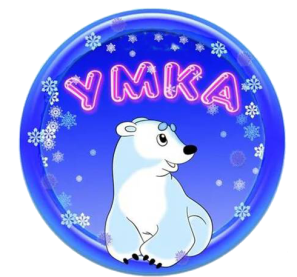 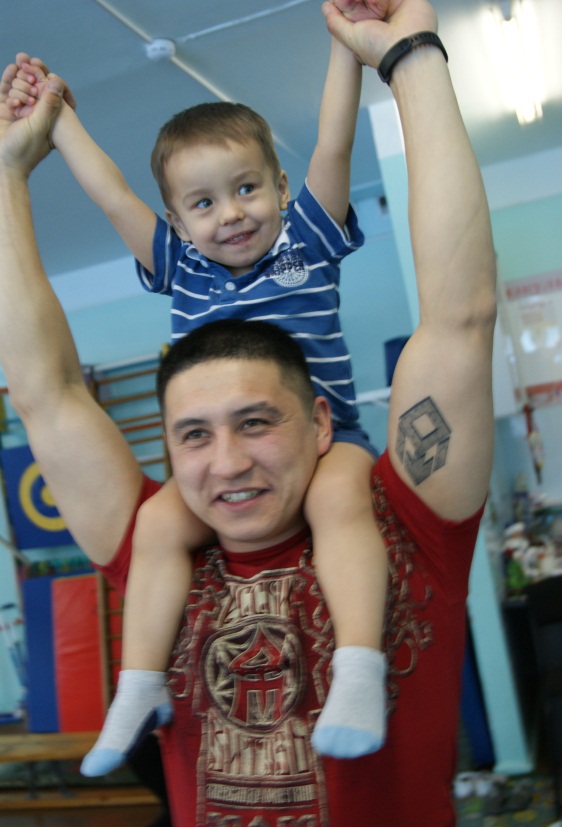 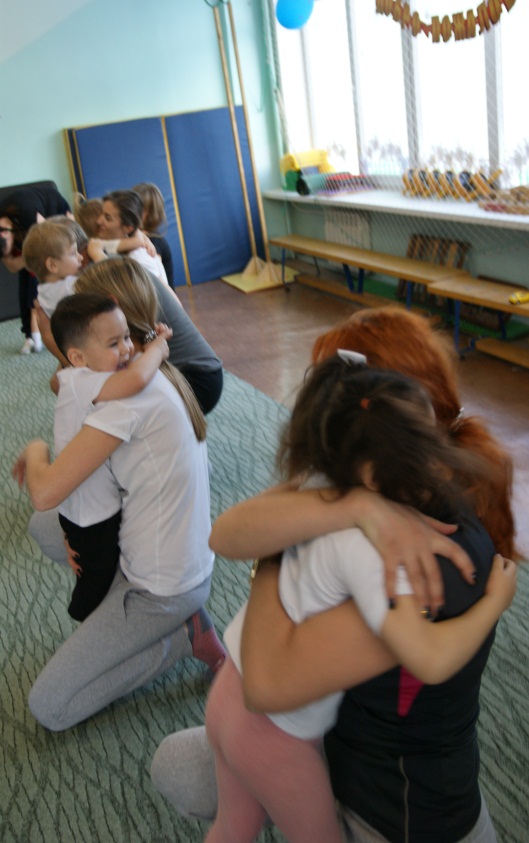 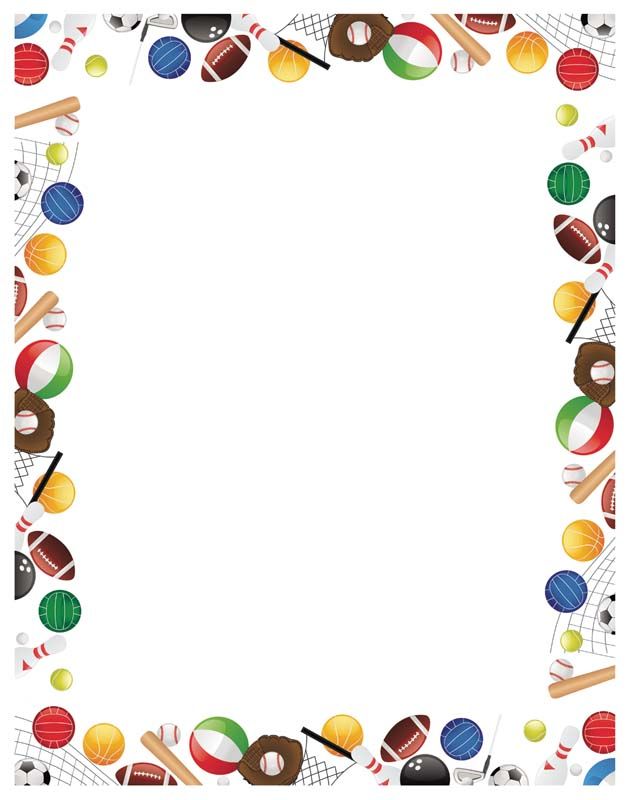 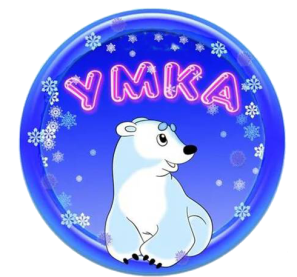 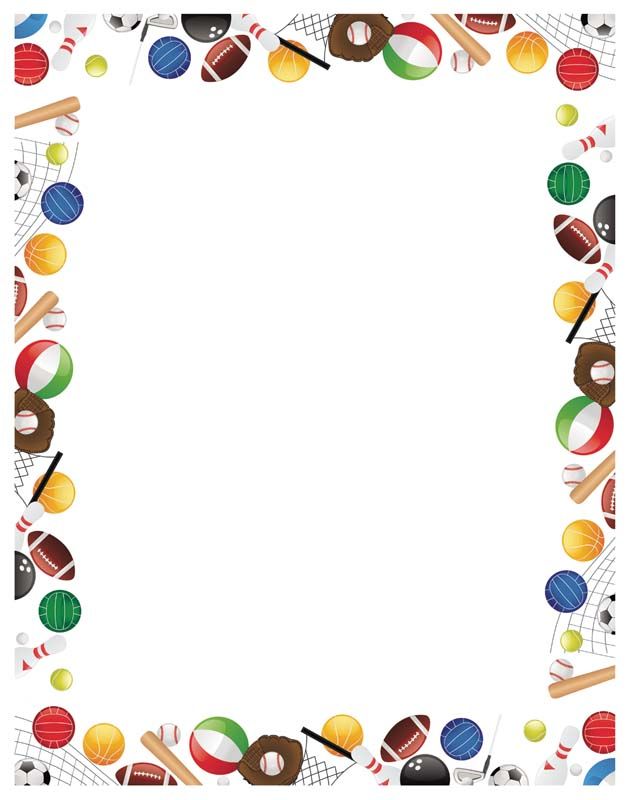 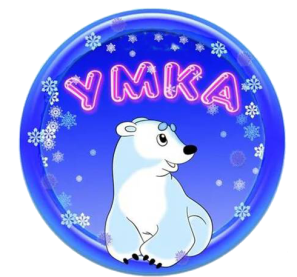 ФИЗКУЛЬТУРНО-ДОСУГОВЫЕ МЕРОПРИЯТИЯ направлены на формирование у детей выносливости, смекалки, ловкости, умения жить в коллективе, усиление интереса к физическим упражнениям, двигательной активности, приобщают к спорту и здоровому образу жизни.
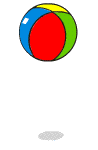 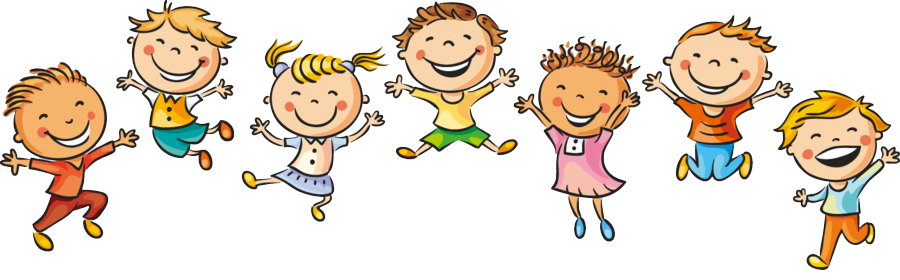 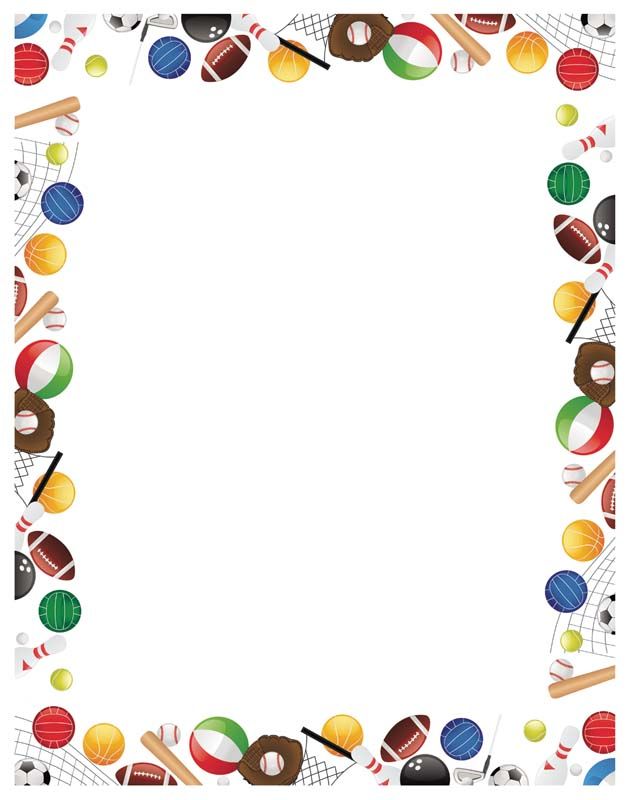 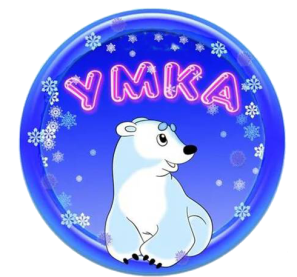 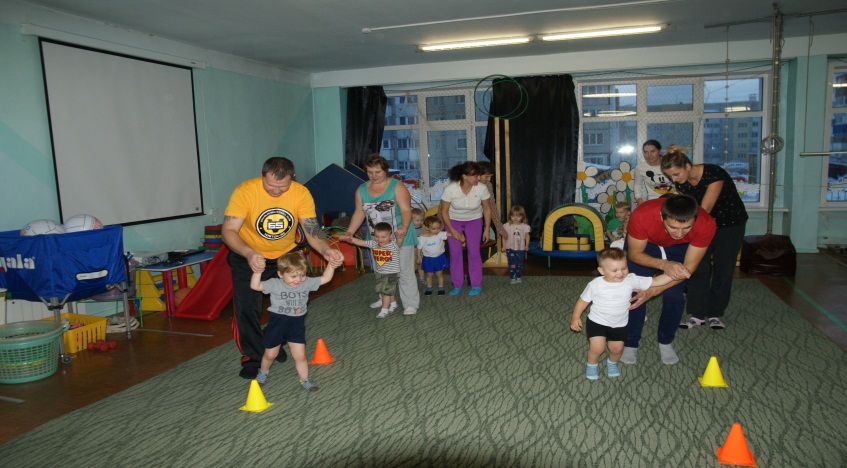 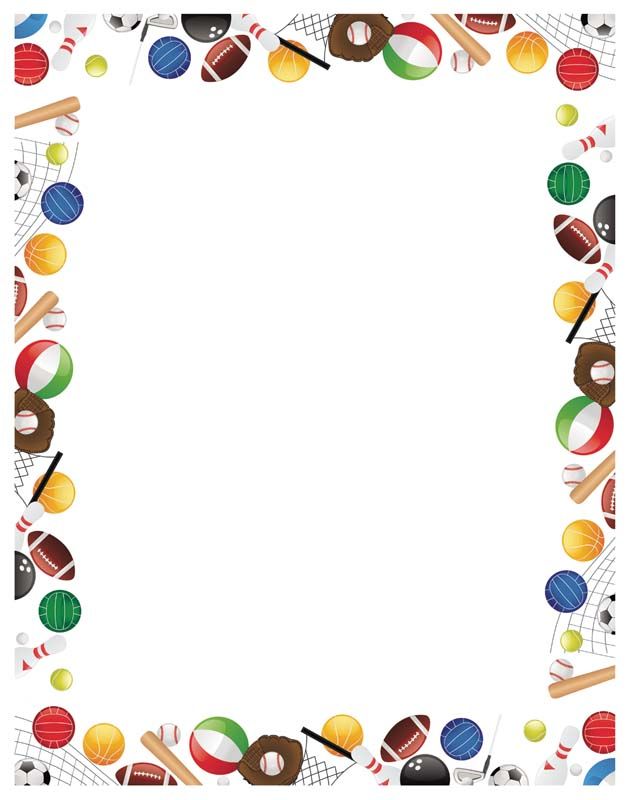 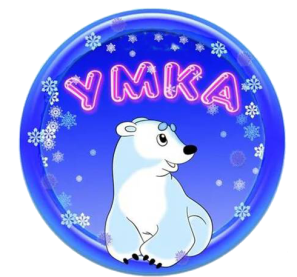 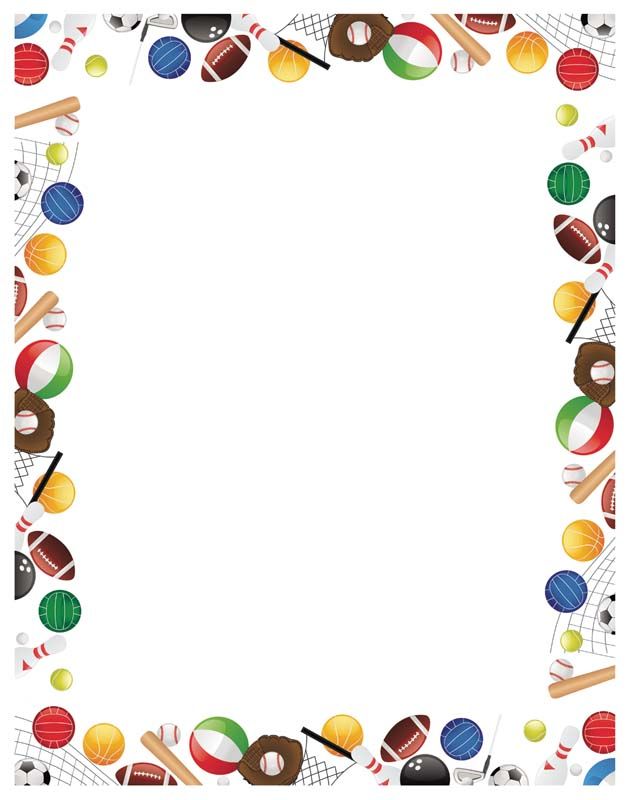 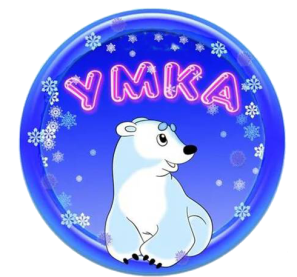 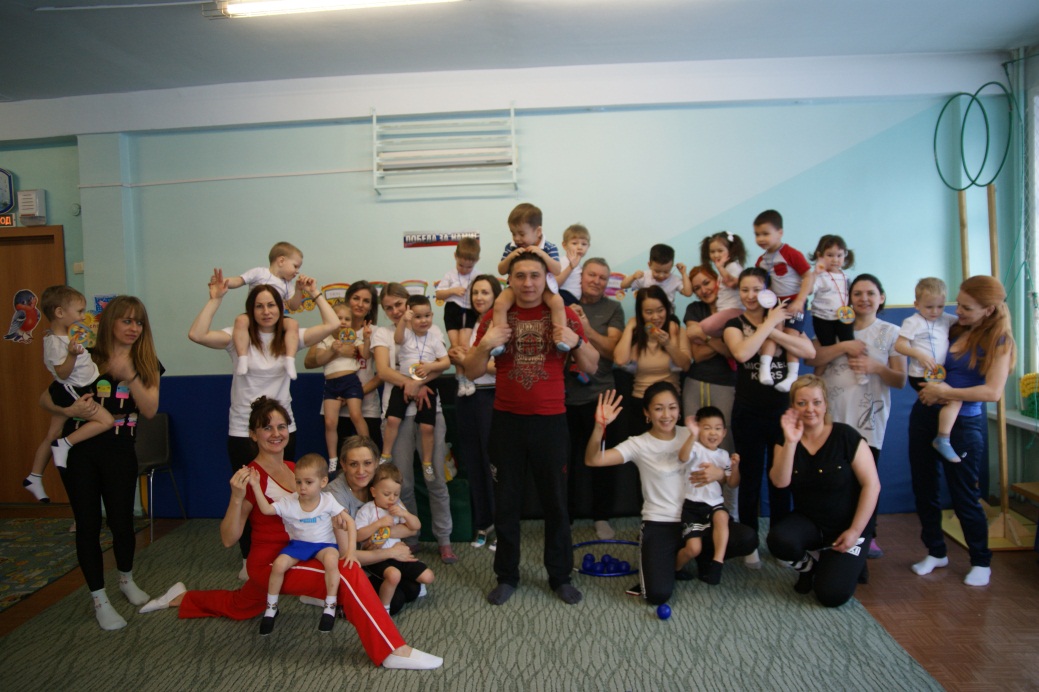 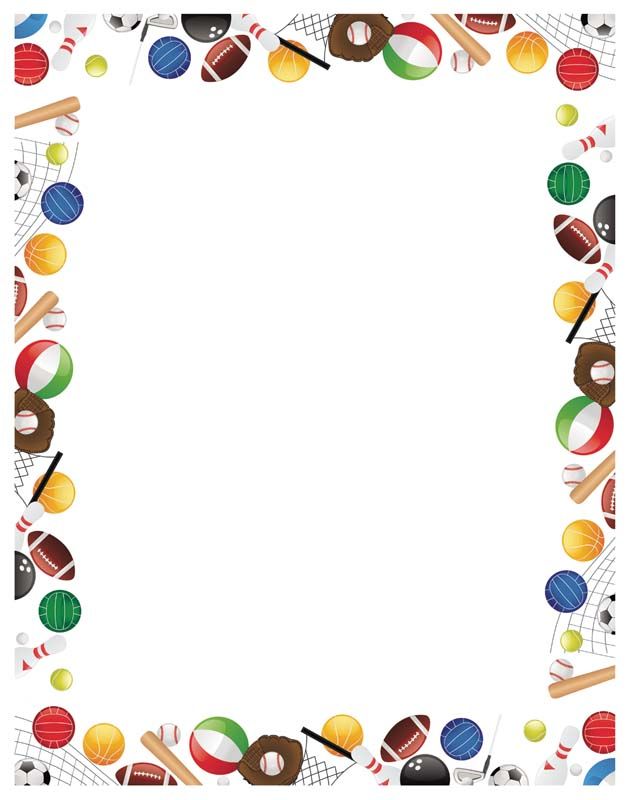 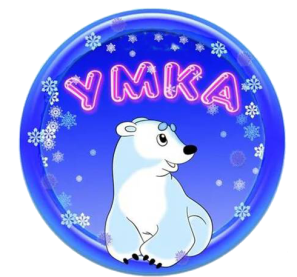 Анализ результатов анкетирования родителей
Тема: «Физическое развитие ребенка»
Дата: сентябрь 2021
ФИО анкетирующего: 
инструктор по ФК А.С.Терентьева, 
педагог – психолог Ю.С.Миргородская
Цель:
уровень знаний родителей по физическому развитию детей;
выявить состояние физкультурно – оздоровительной работы в семье;
наметить направления работы выявить с учетом пожеланий родителей.
Количество участников: 70%
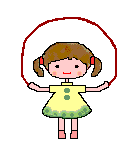 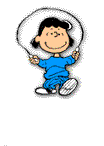 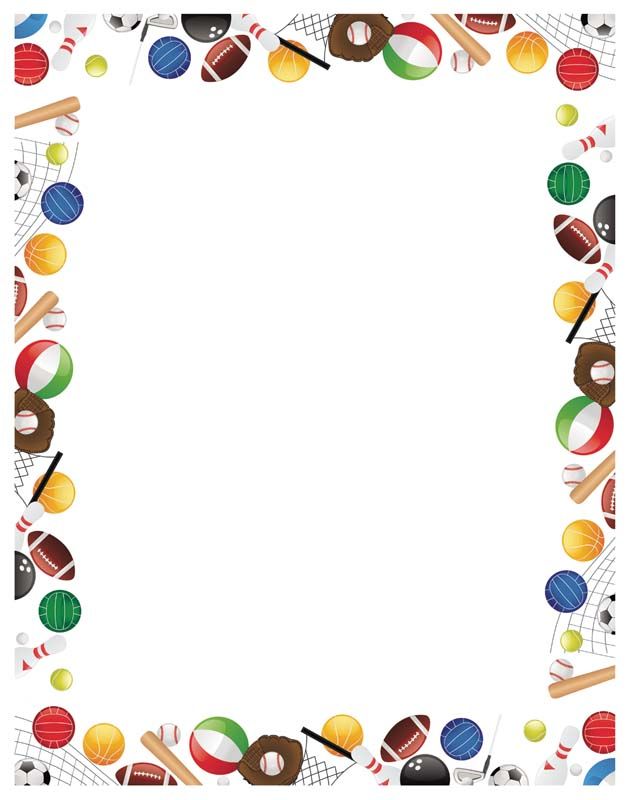 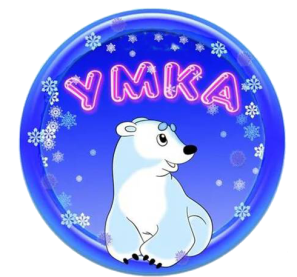 В ходе анкетирования выявлено:
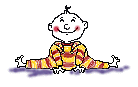 74% готовы к посещению детского сада
62% прошли легкую степень адаптации, 
детей с тяжелой степенью нет.
84% детей не имеют хронических заболеваний
38% не знают физических показателей своих детей
41% проводят закаливающие мероприятия дома
 (обливание, контрастный душ, воздушные ванны, ходьба босиком)
87% имеют дома спортивное оборудование и инвентарь
(турник, шведская стенка, семейный уголок, разные виды мячей, скакалки)
100% проводят выходные дни всей семьей на природе, прогулки  на  свежем воздухе с проведением спортивных и подвижных игр.
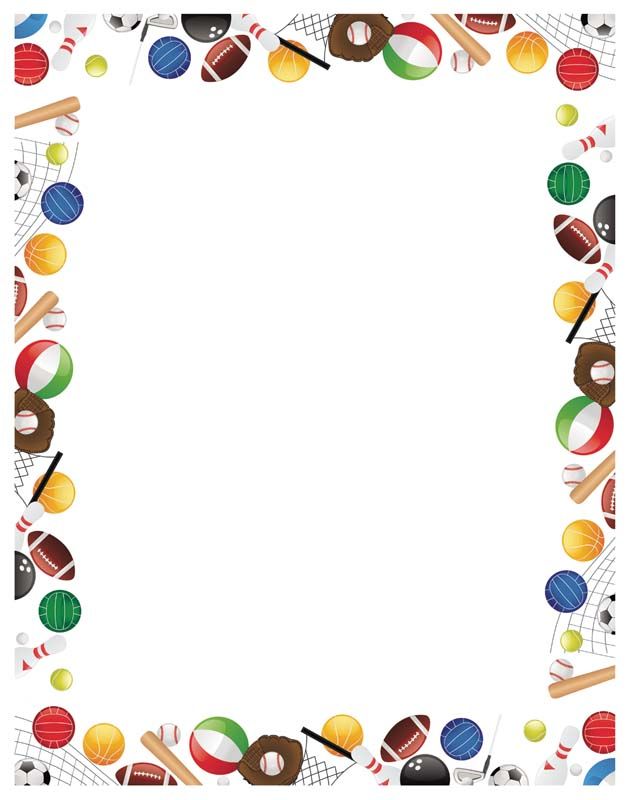 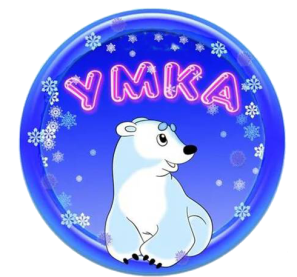 Вывод: Одной из задач ФГОС ДО является обеспечение психолого – педагогической поддержки семьи и повышение компетентности родителей в вопросах развития и образования. Поэтому я для себя наметила разнообразные формы взаимодействия с родителями для охраны и укрепления здоровья детей, начиная с раннего возраста.
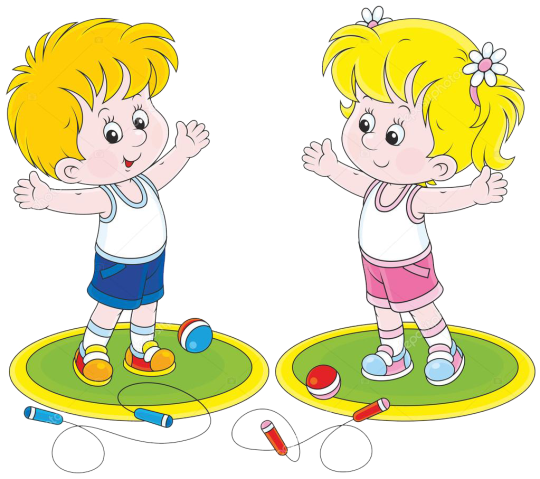 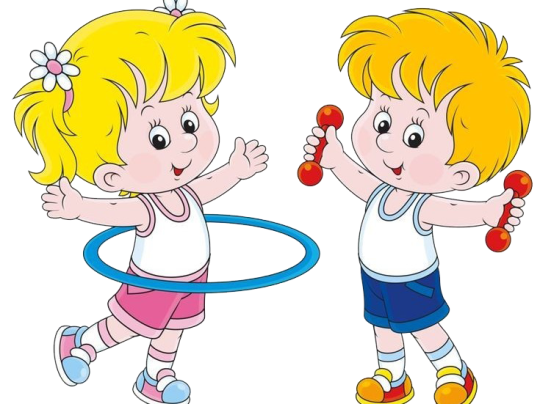 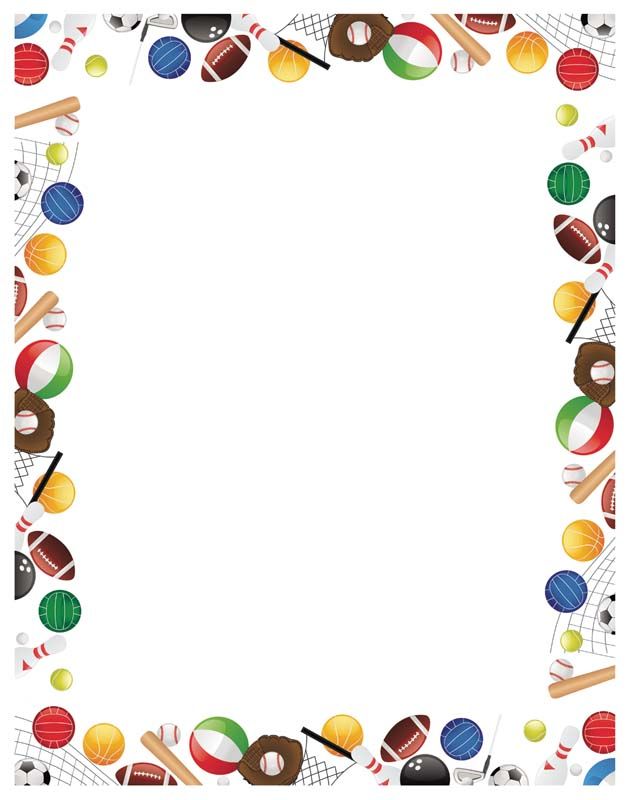 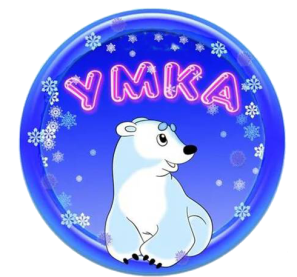 Раннее детство – это период познания, ребенок в этом возрасте – исследователь, первооткрыватель, философ. Это значимый период в жизни человека и воспитывать ребенка нужно с учетом закономерностей развития и природной индивидуальности.
Данный проект позволяет развивать сенсорные и умственные способности, познавательную активность. Используемые разнообразные методические приемы способствуют развитию малыша самостоятельности, осознания собственного «Я».
Любой ребенок, если ему дать то, что нужно и когда нужно, должен вырасти здоровым, смышленым, с твердым характером.
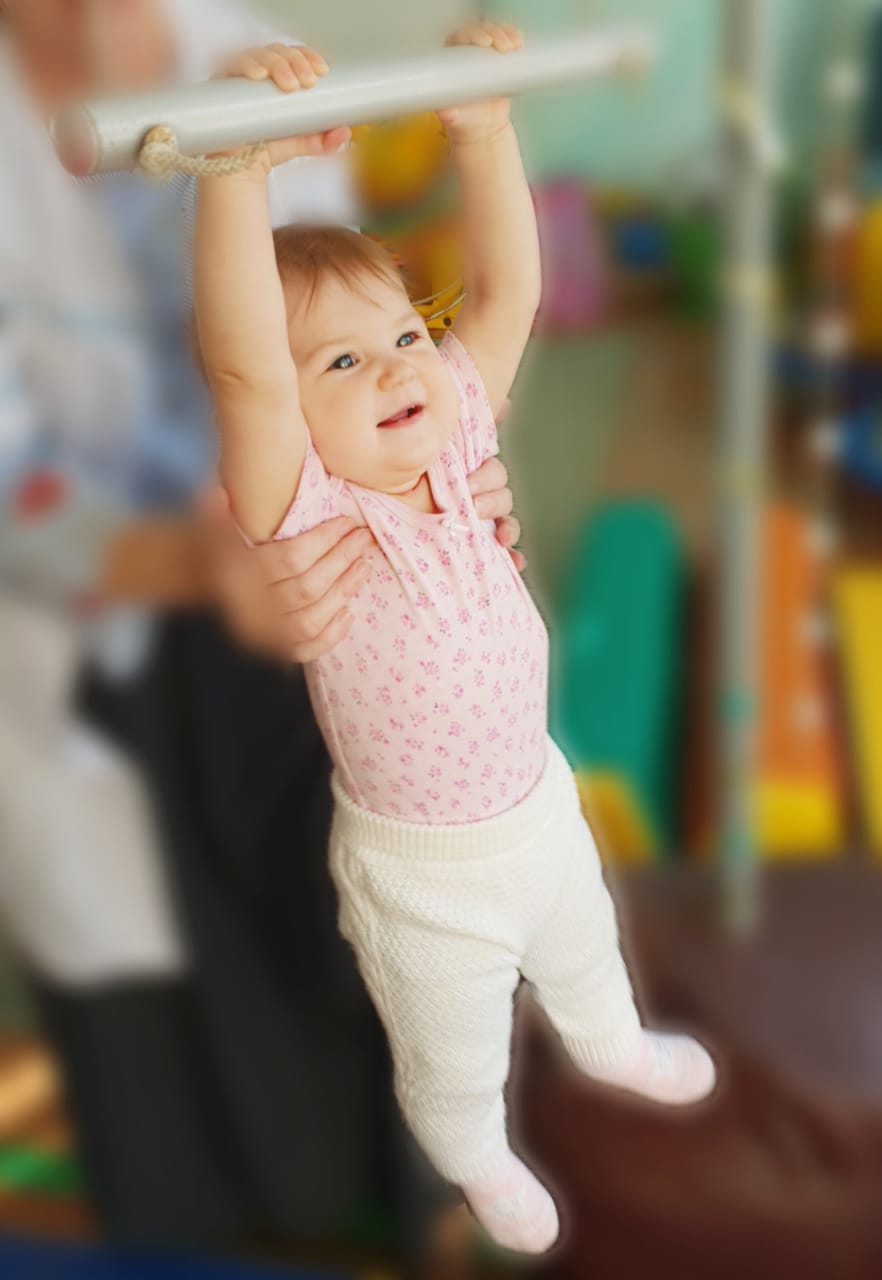 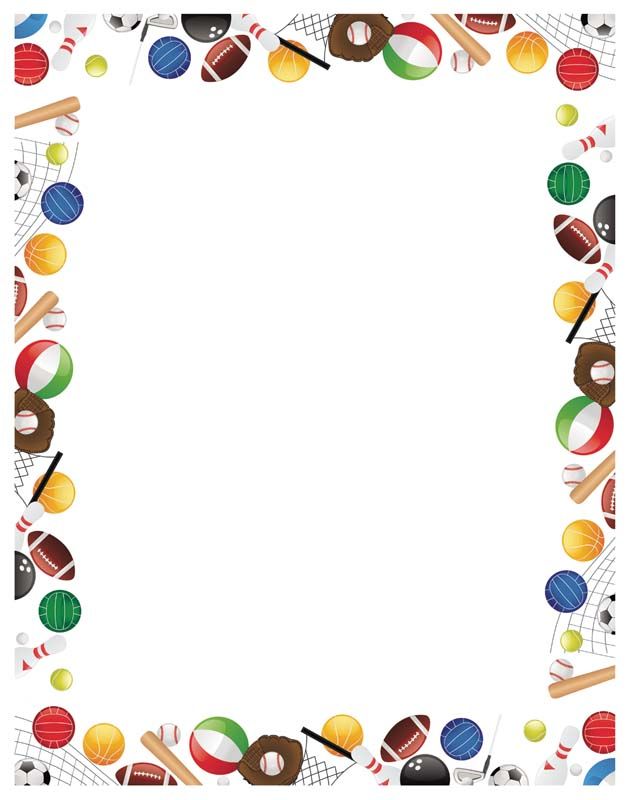 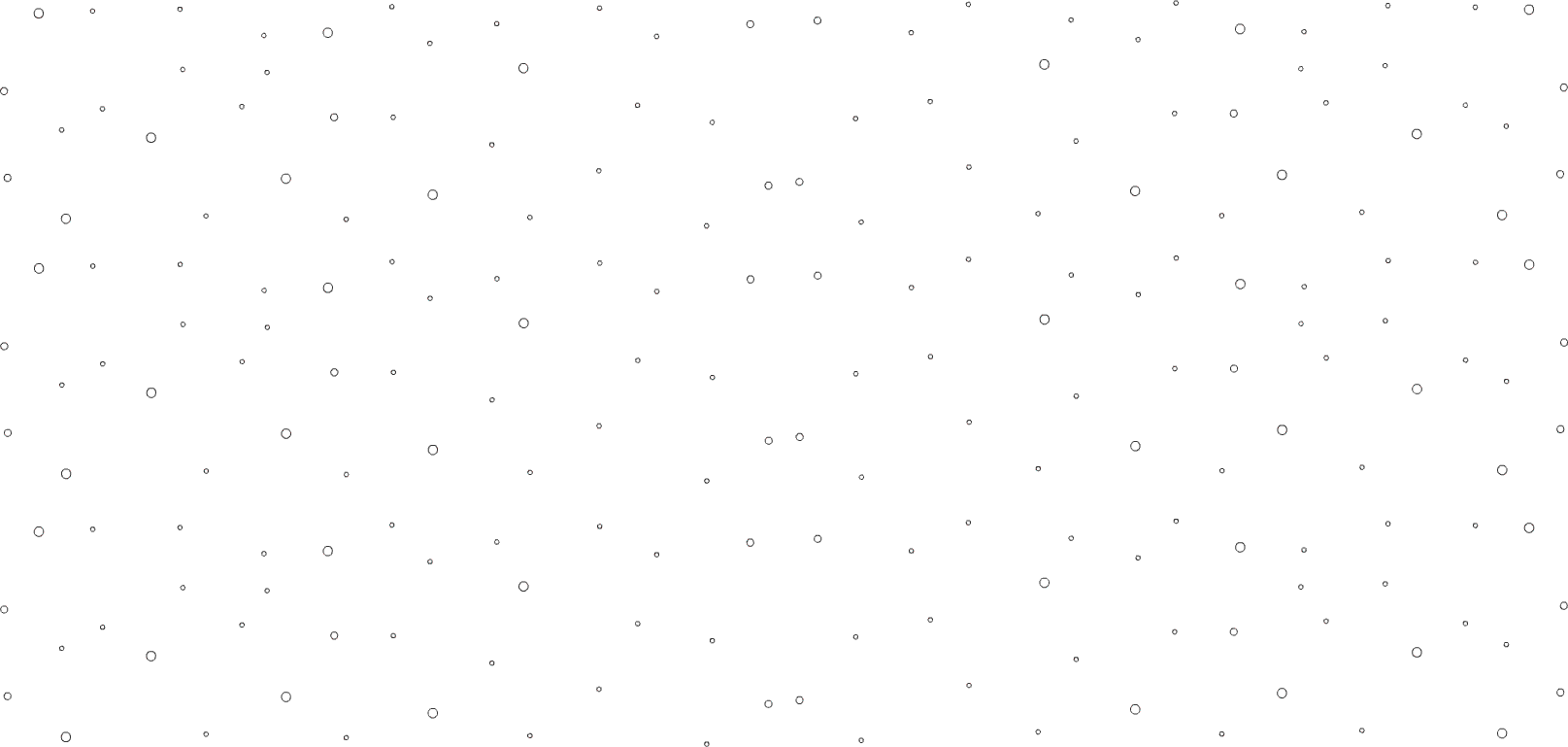 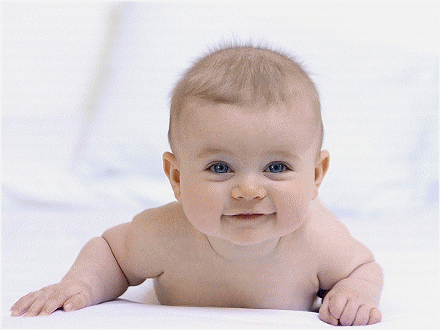 БЛАГОДАРИМ  ЗА  ВНИМАНИЕ!!!